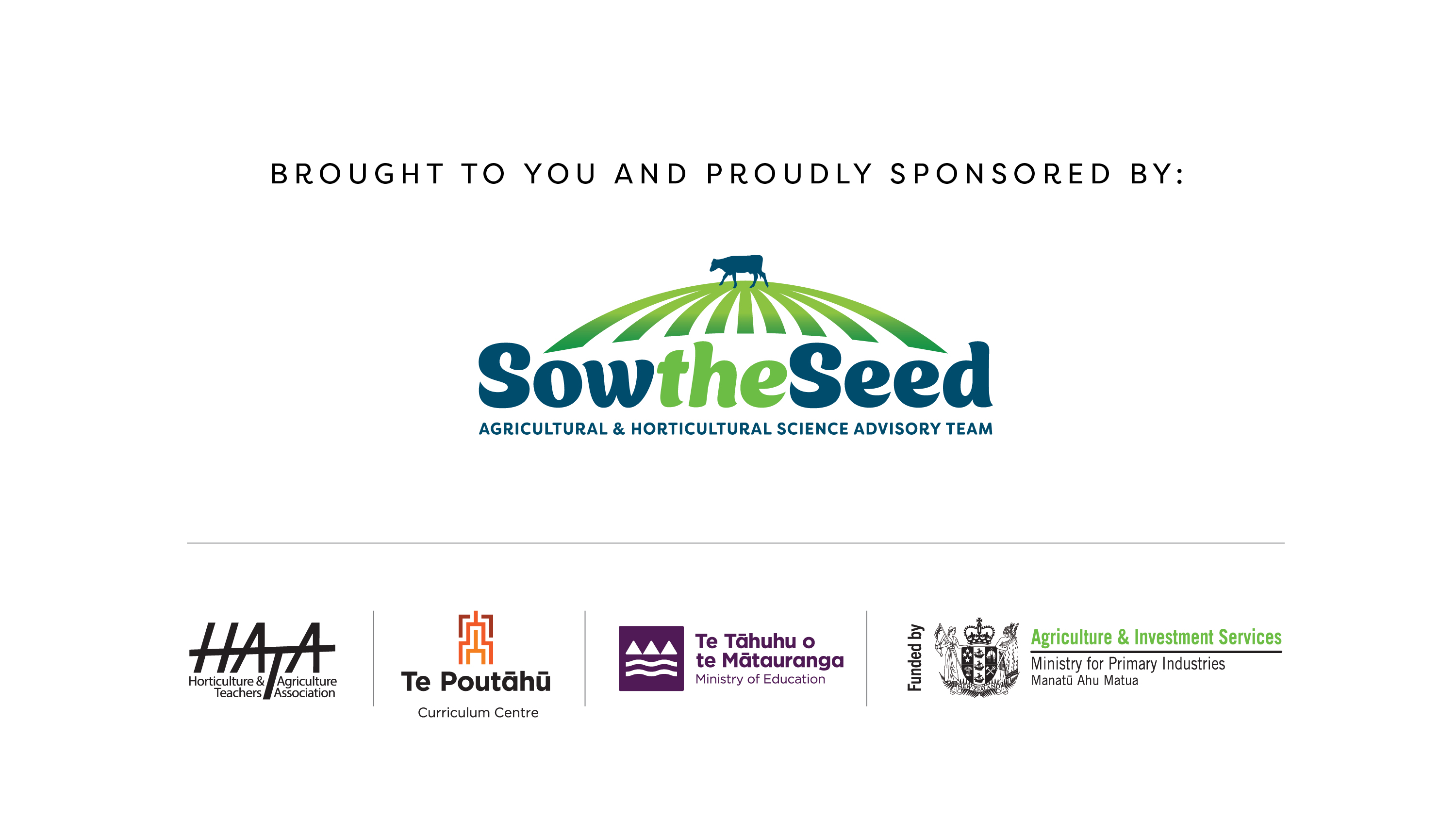 Primary and secondary products
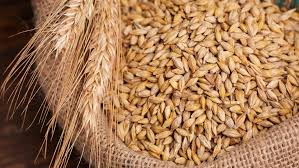 A primary product is a raw product or unprocessed good or material that is harvested from natural resources. For example, wheat. Primary products are often the building block for secondary products.
A secondary product is created by processing or manufacturing of primary products. This involves transforming raw materials into finished products or intermediate products. For example, flour is made from wheat.
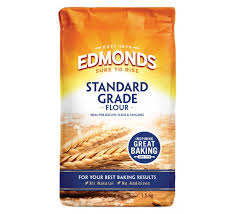 Activity
Am I a primary product?
Suggestions
Group activity 
Print off slides (not answers) 
Hand out a slide to groups/ pairs. Students decide which product is are primary products and which are not. 
Students show their slide and share their answers with the rest of the class. They must explain why they think a product is a primary product or not.
Using power point
Class activity
Quick fire quiz
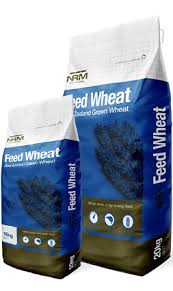 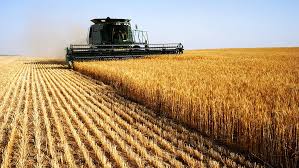 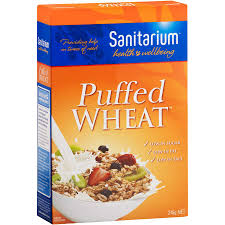 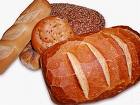 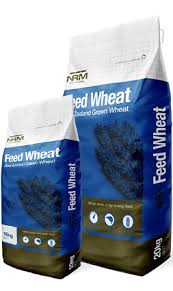 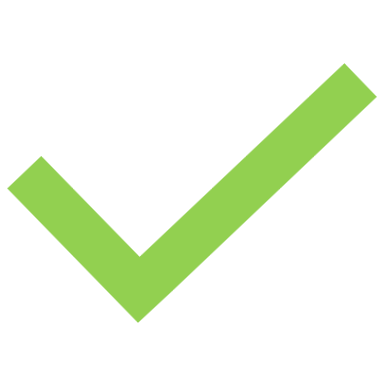 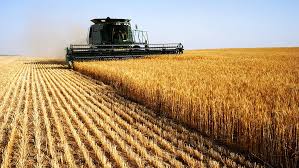 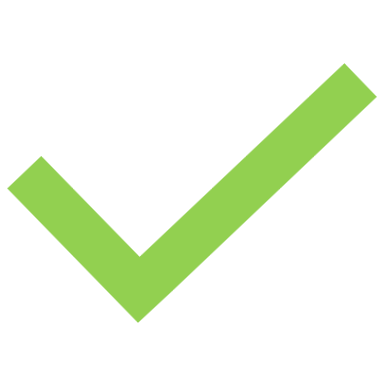 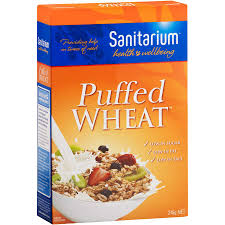 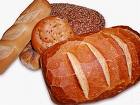 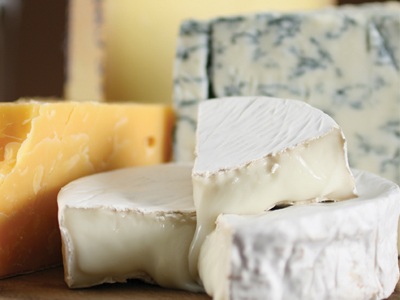 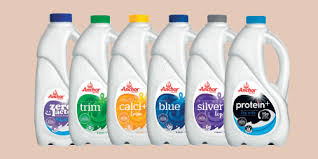 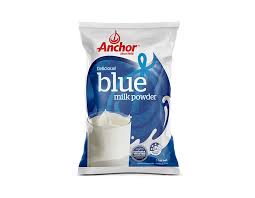 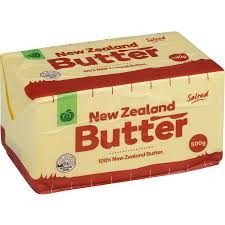 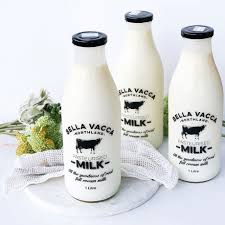 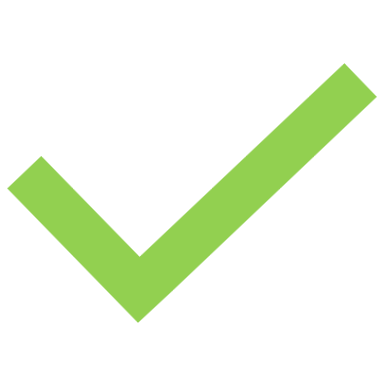 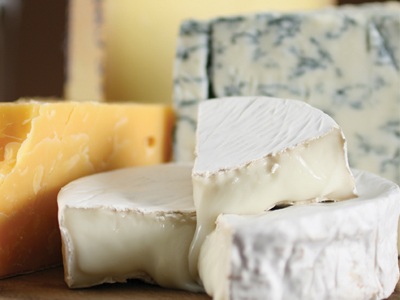 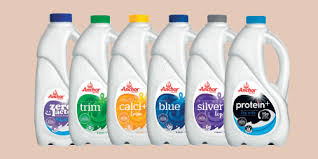 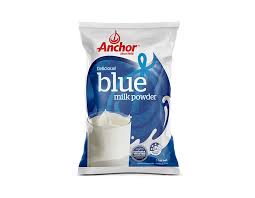 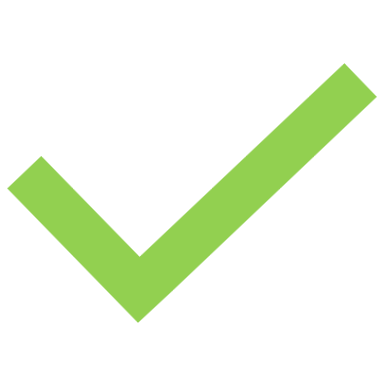 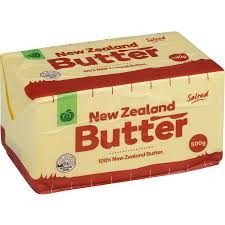 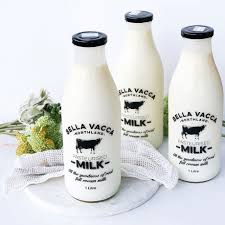 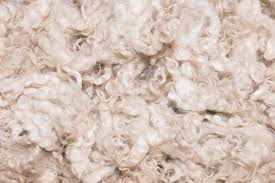 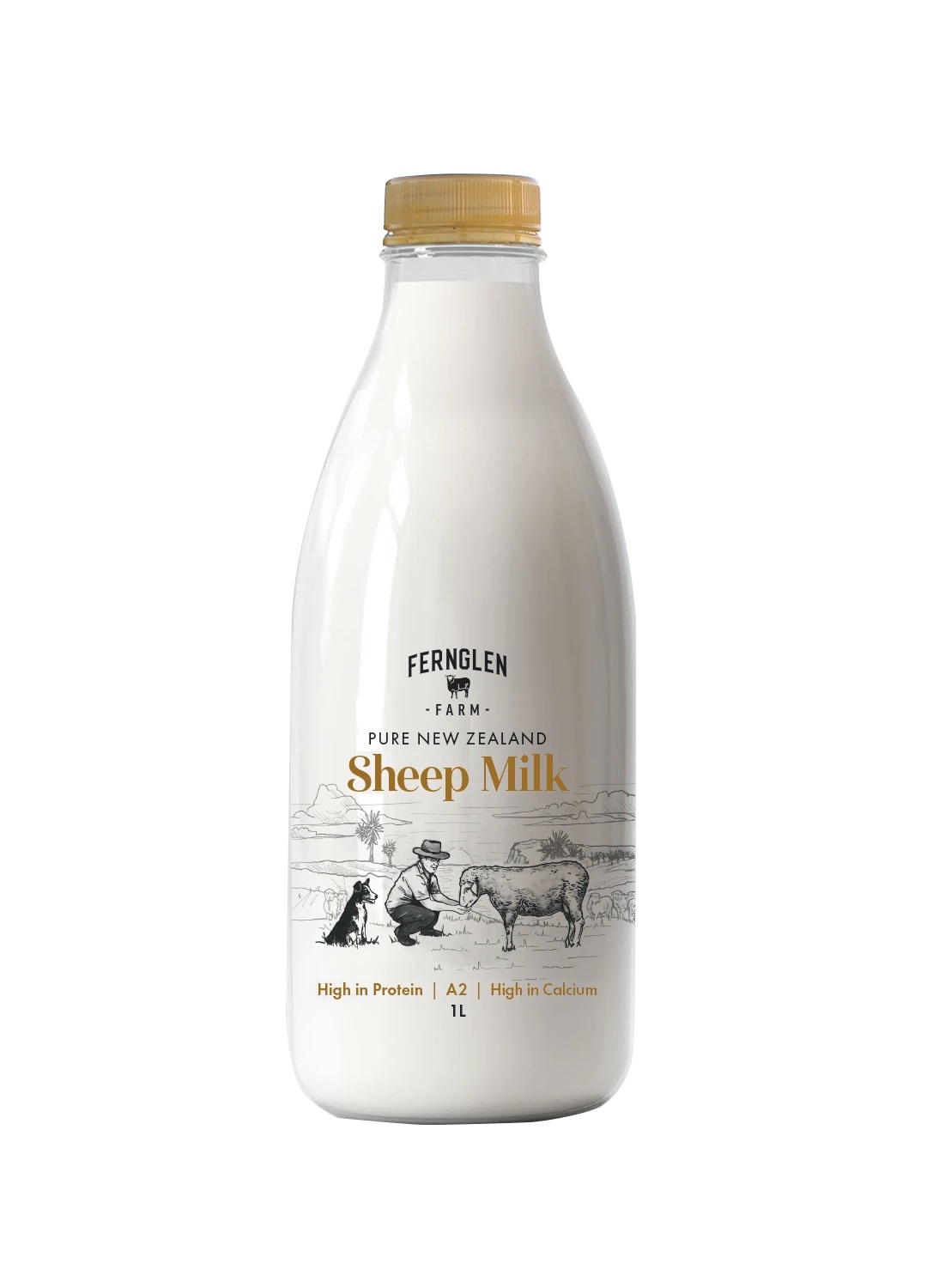 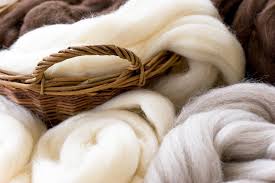 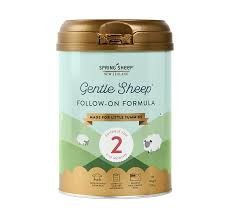 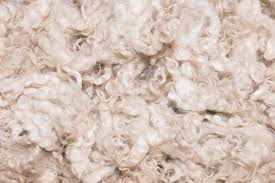 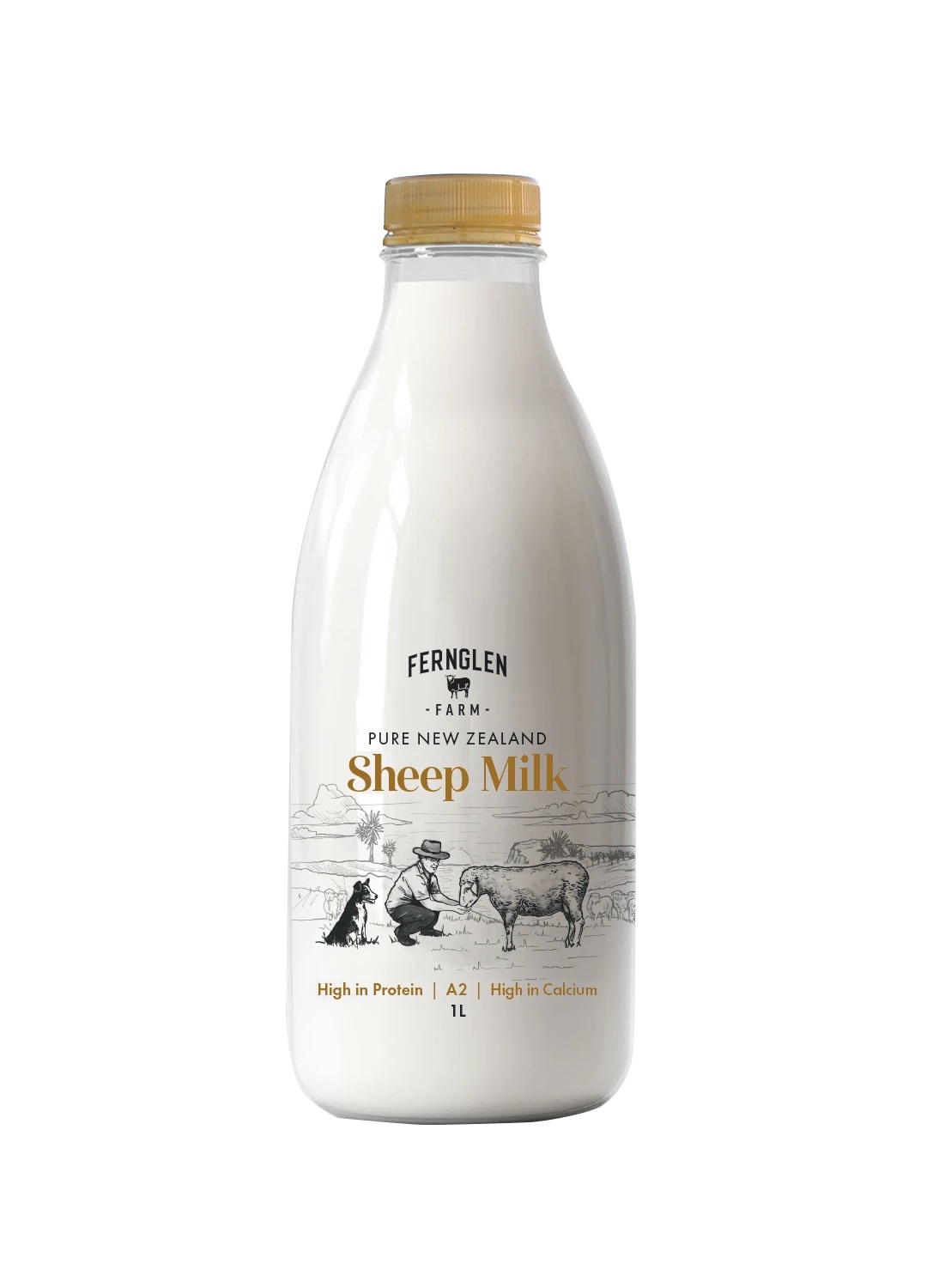 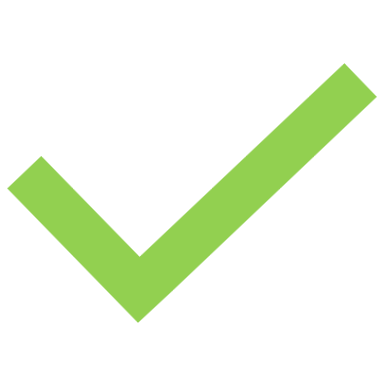 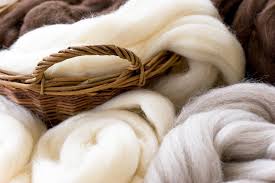 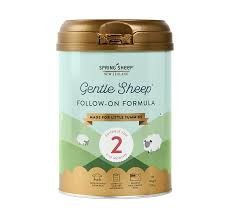 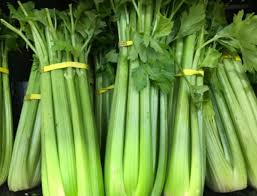 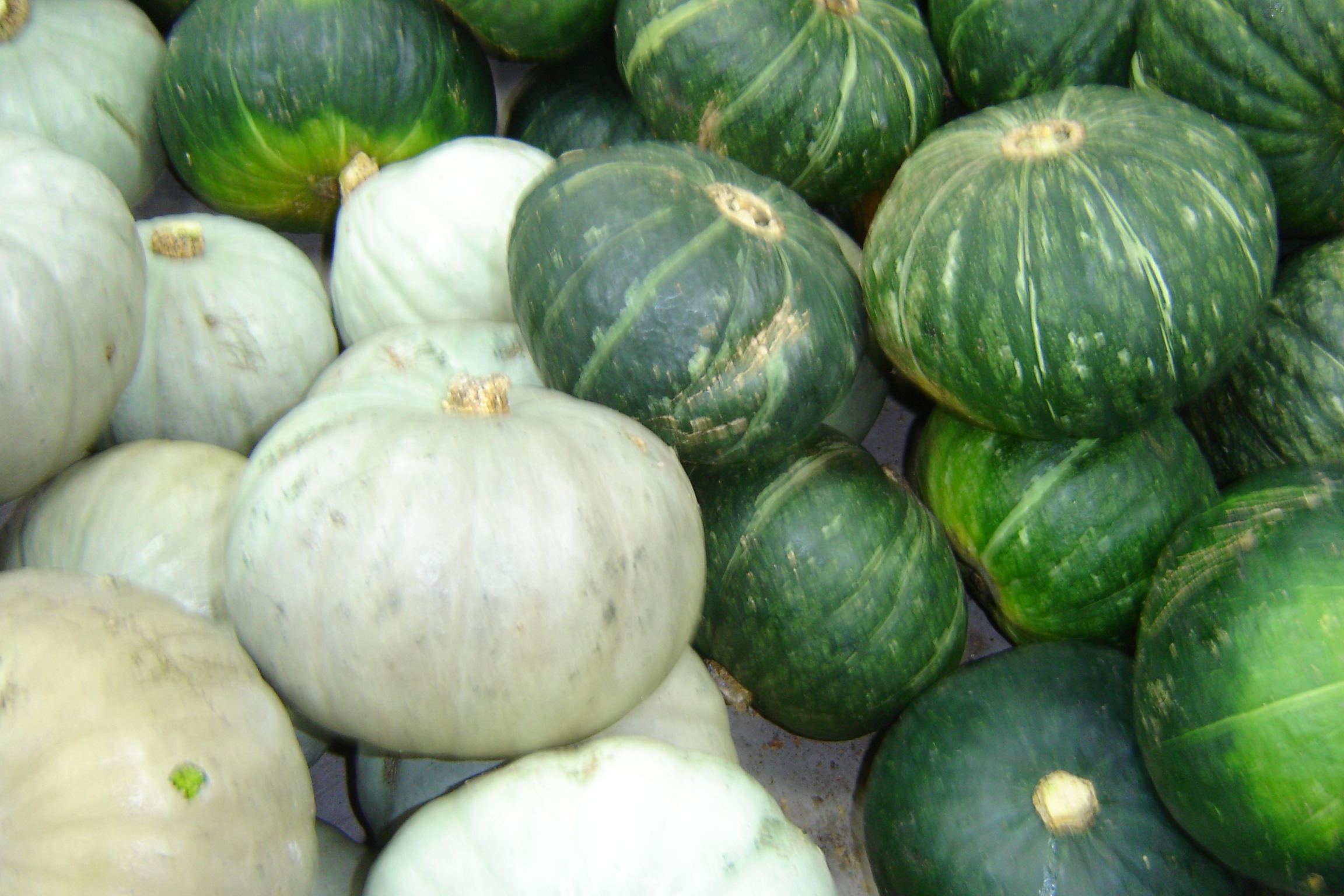 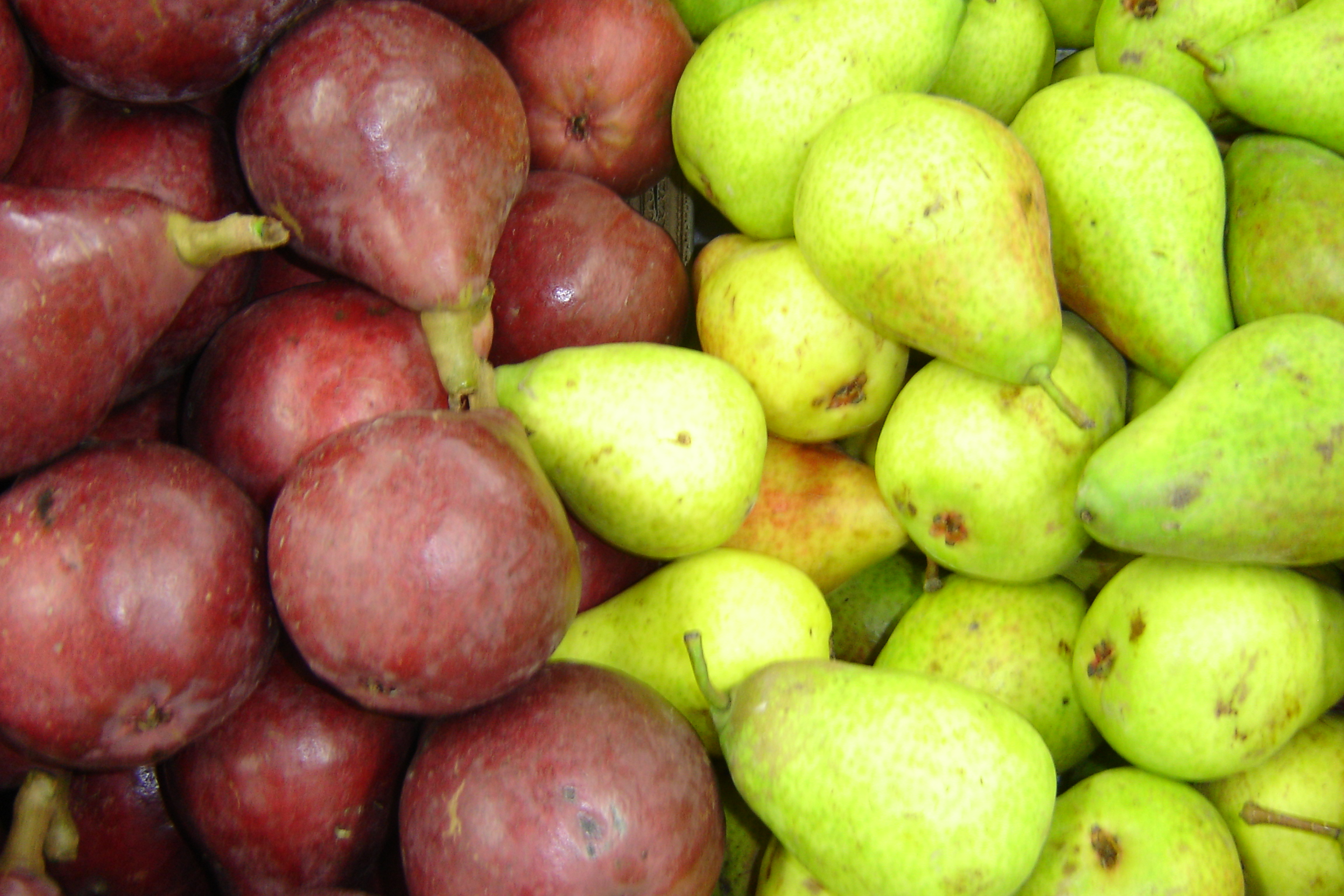 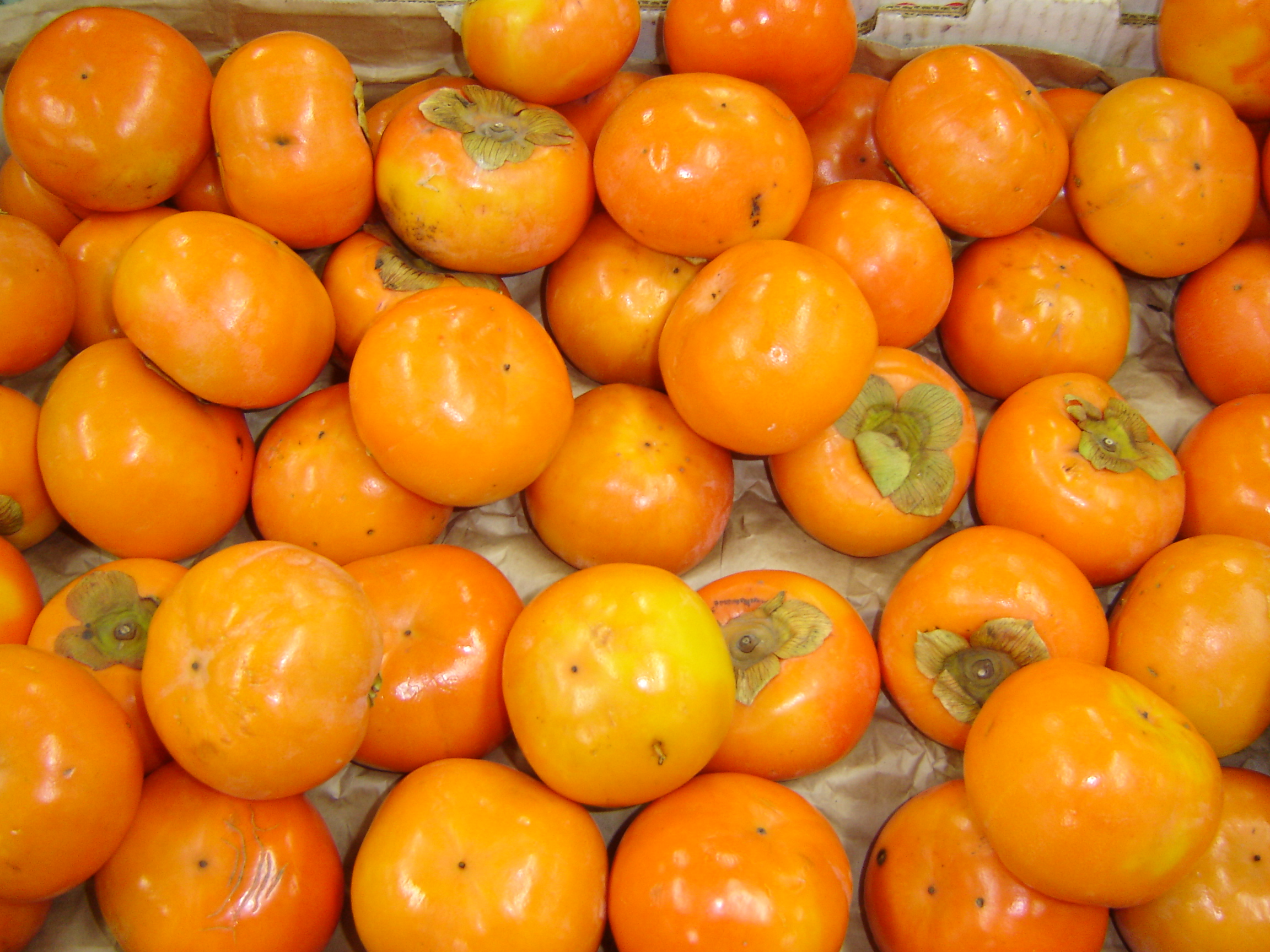 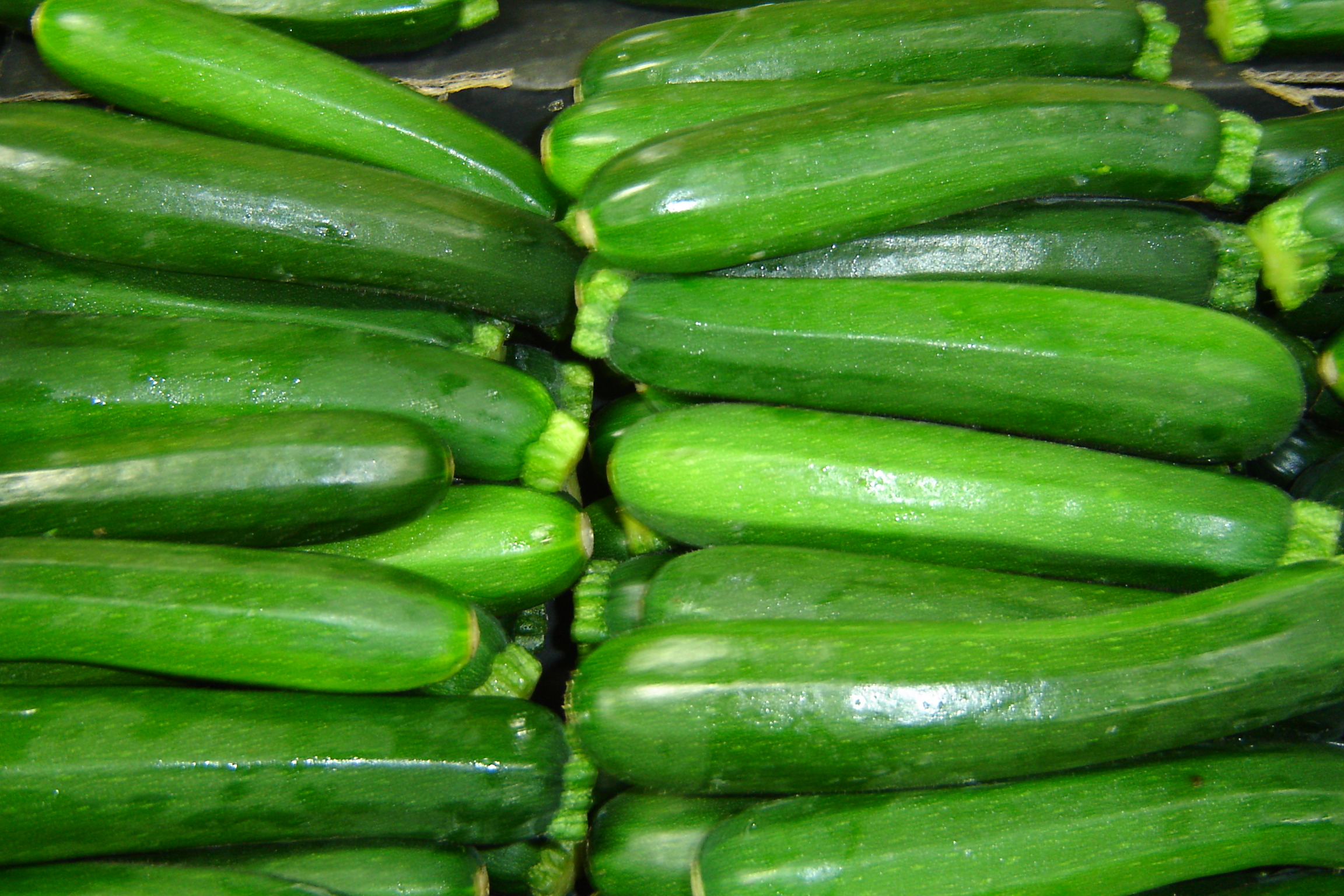 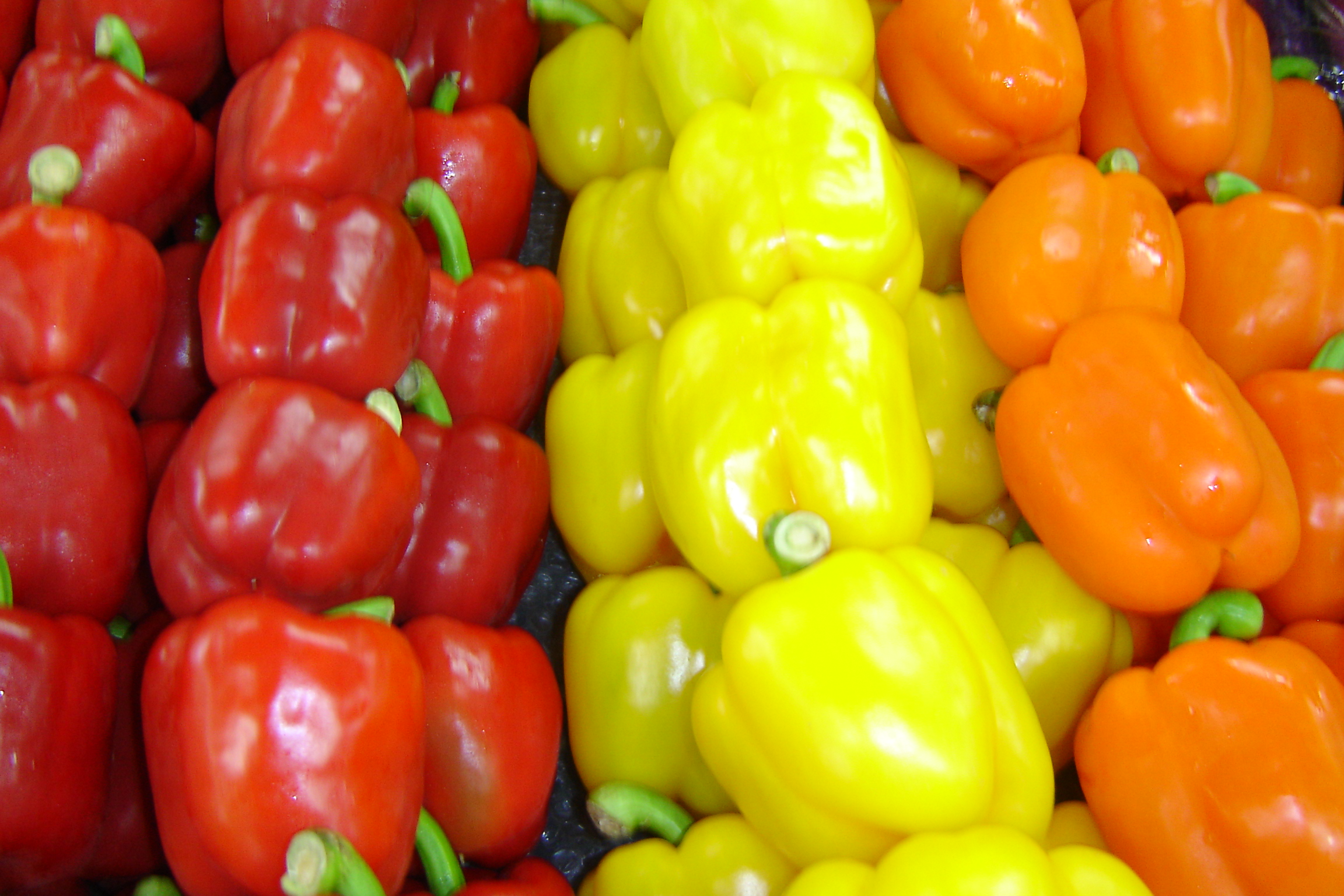 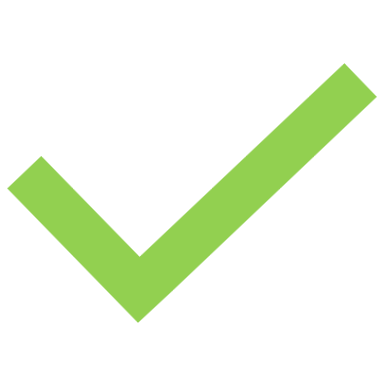 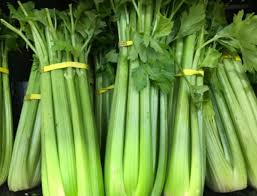 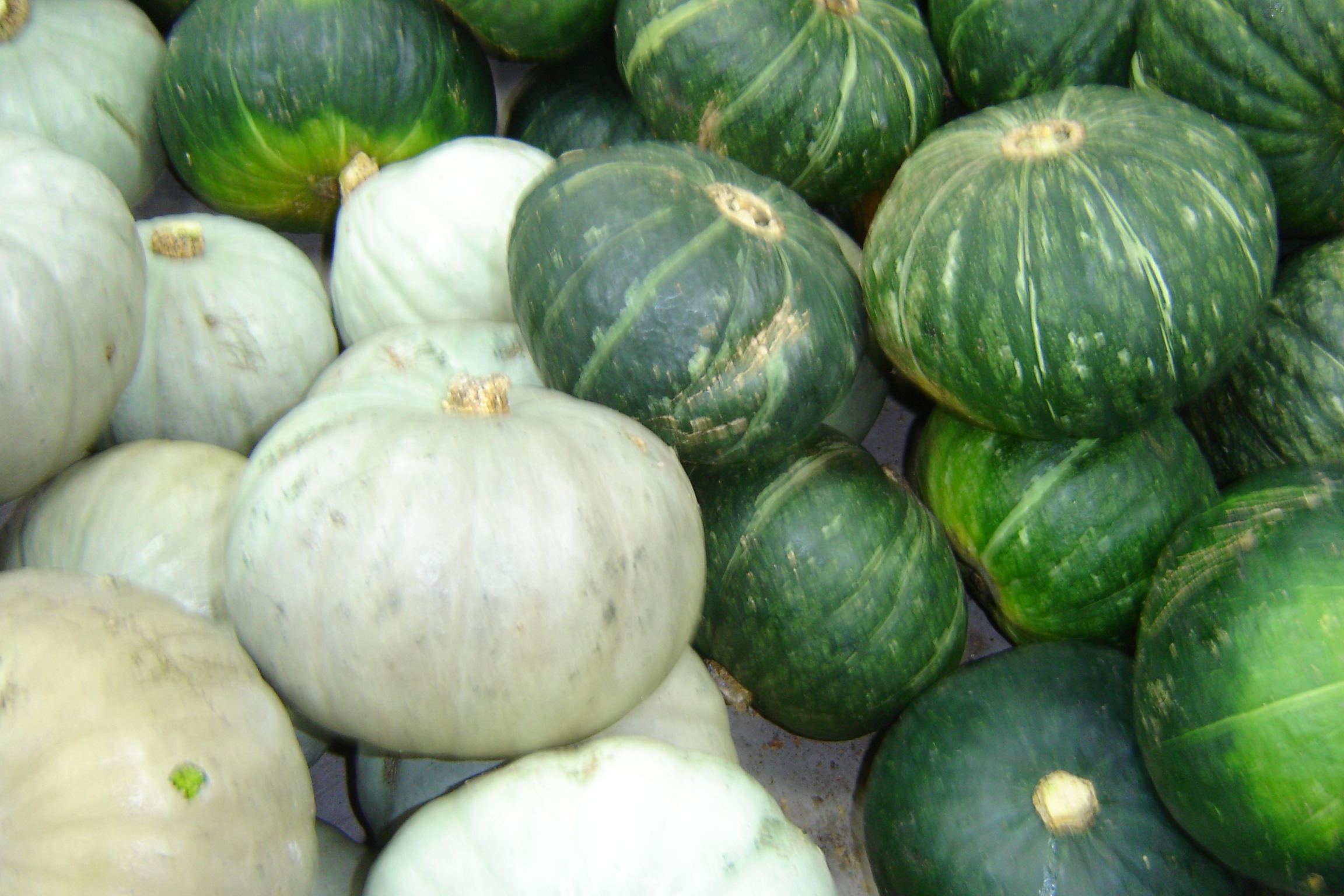 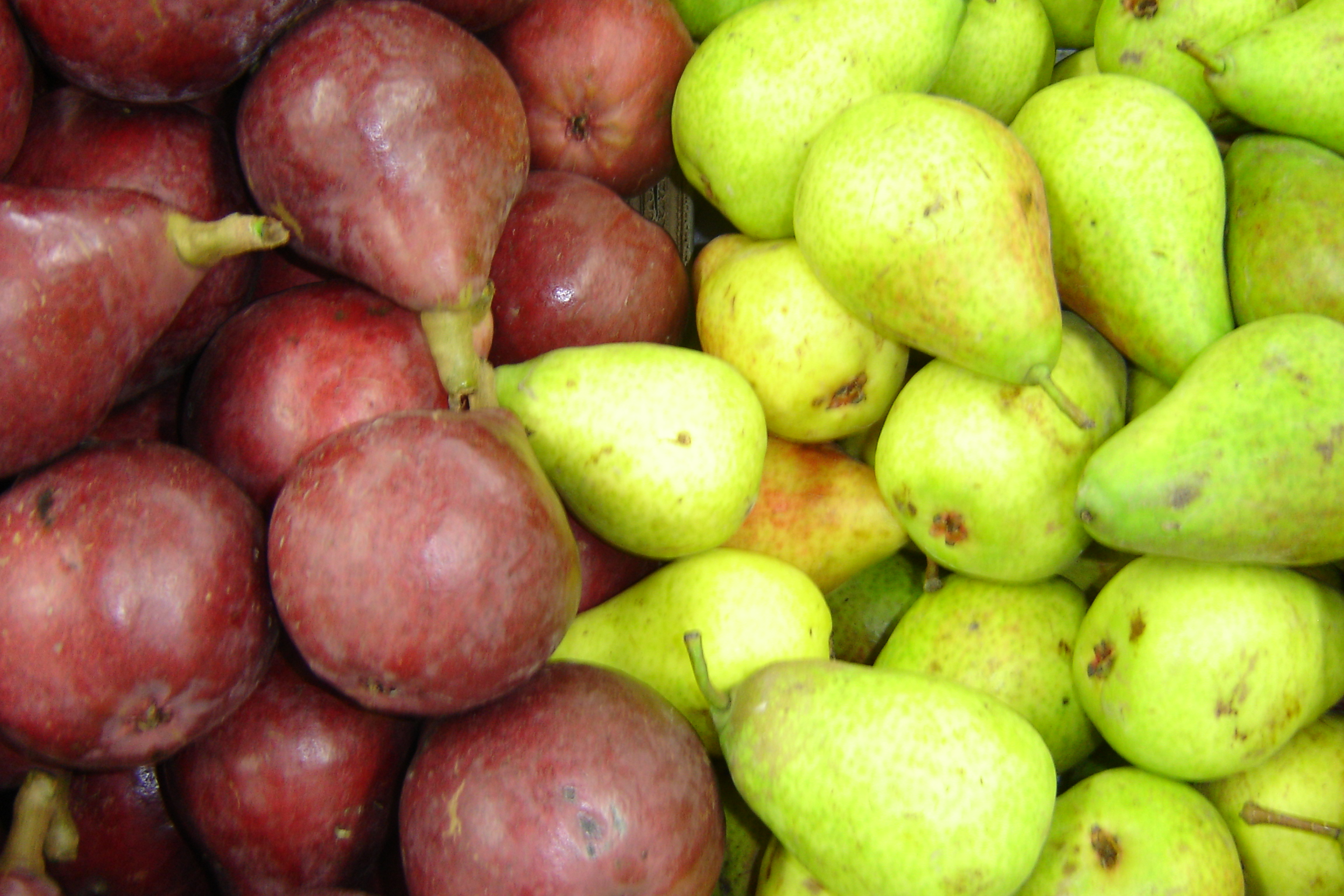 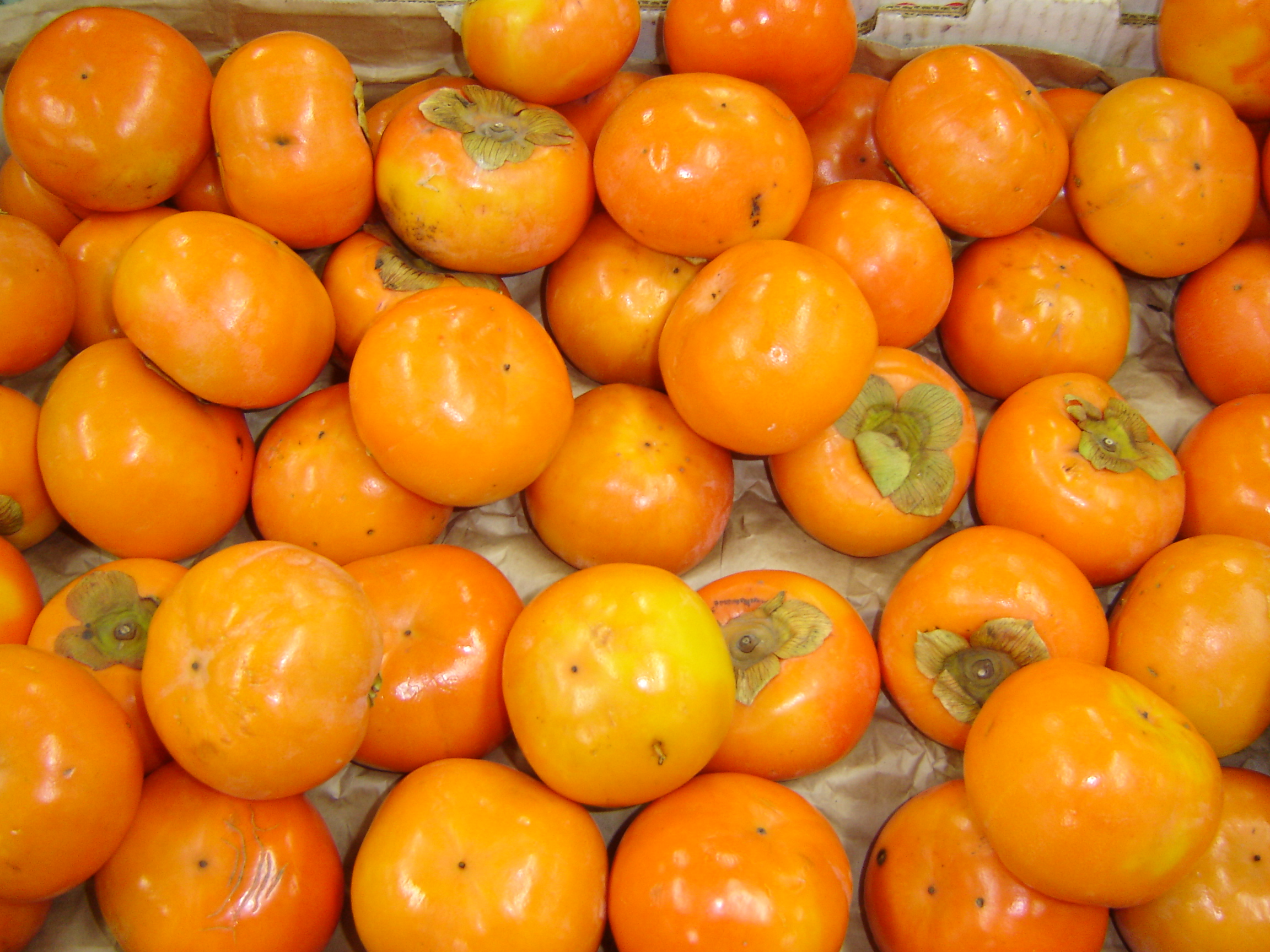 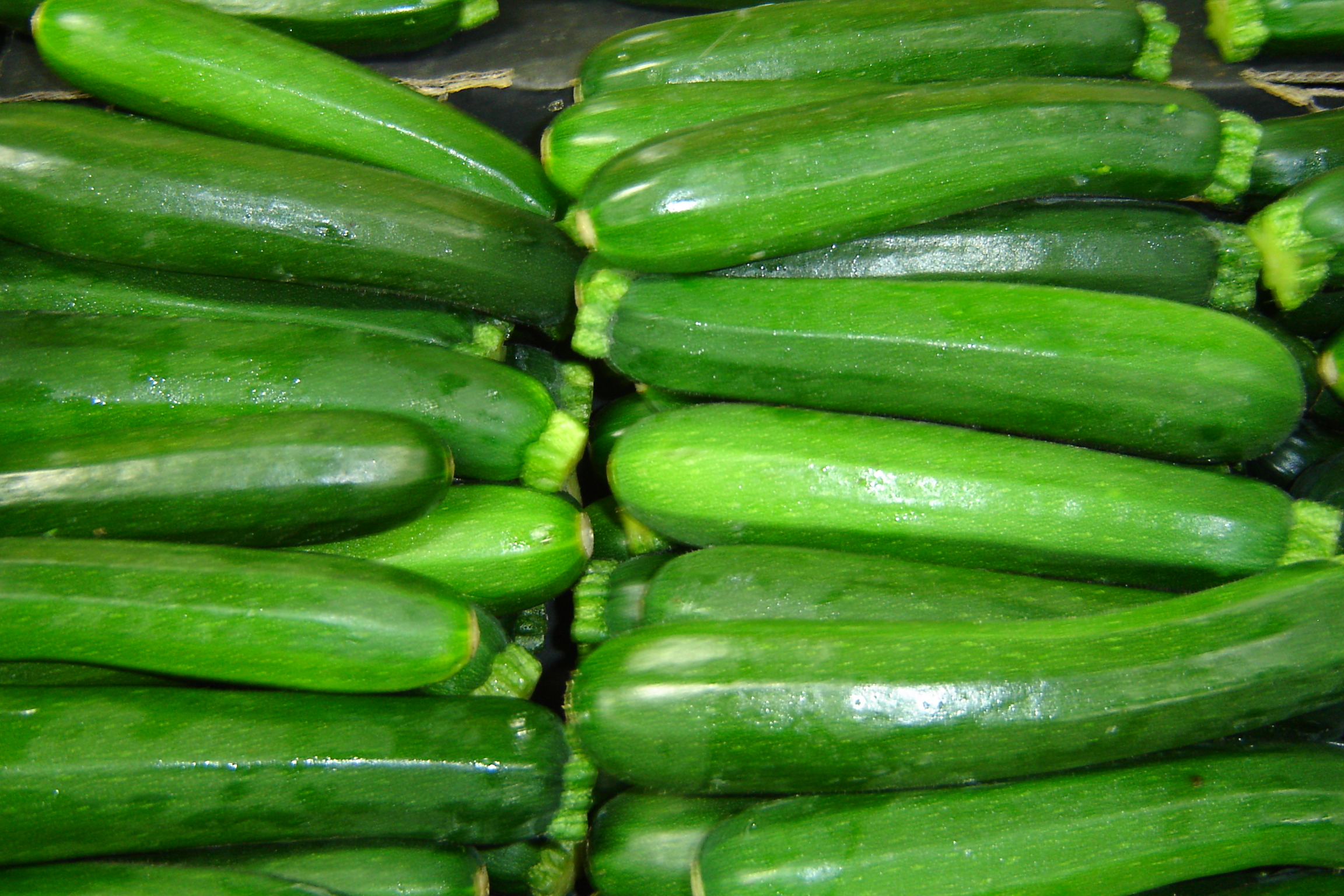 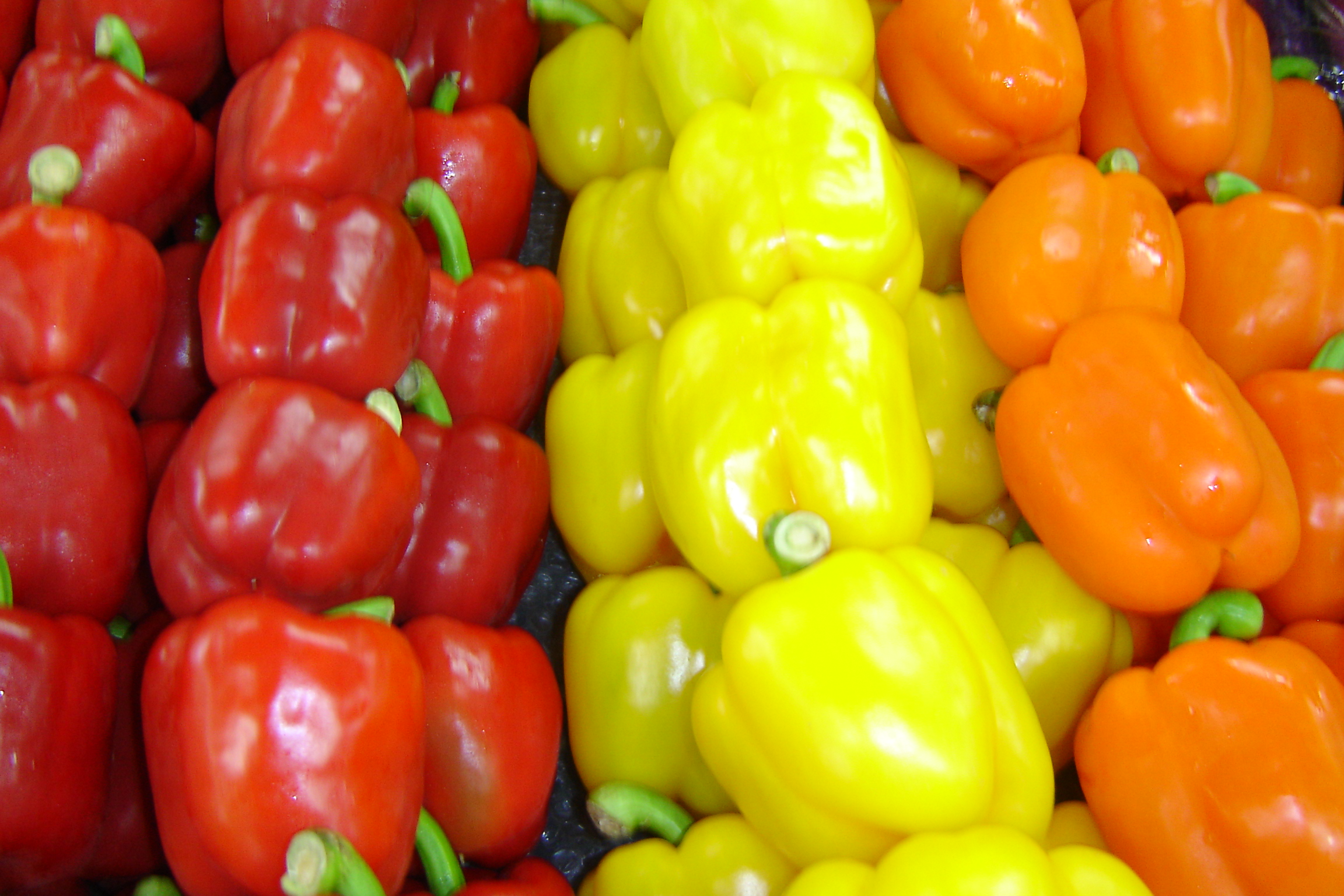 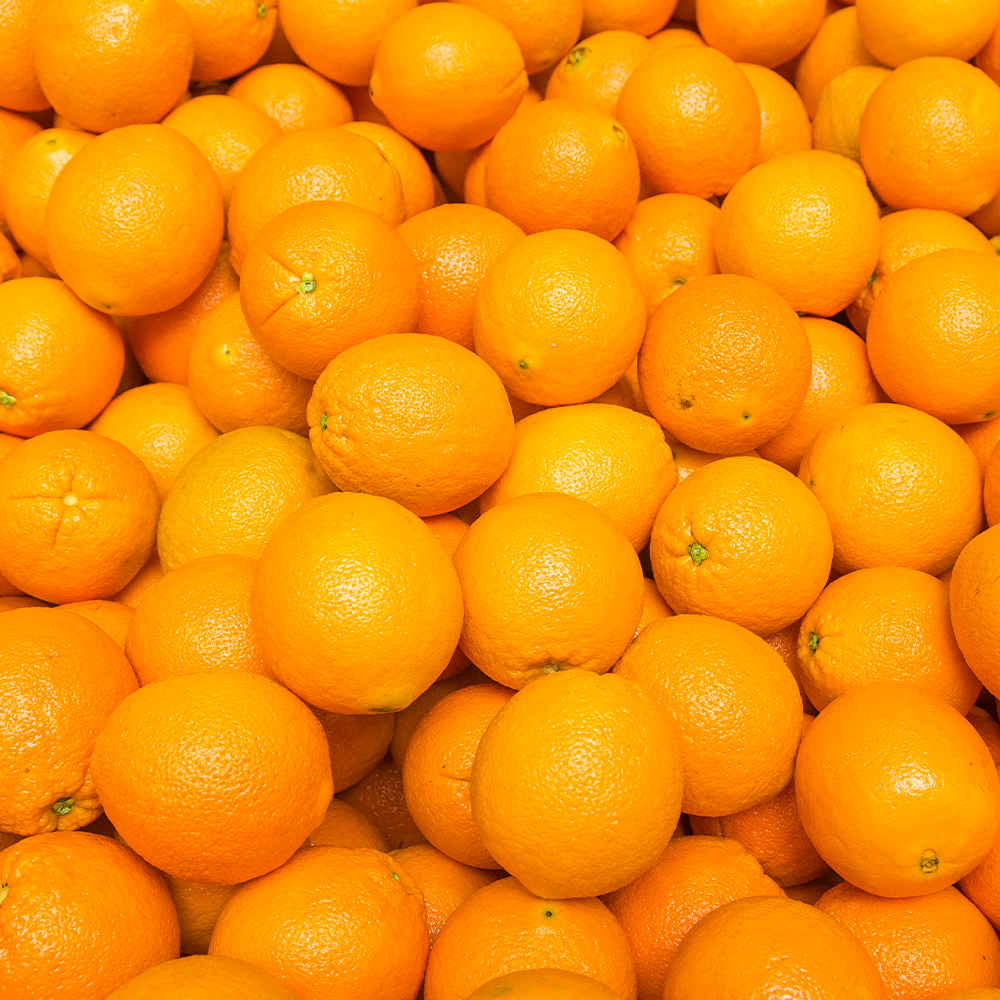 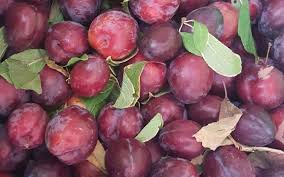 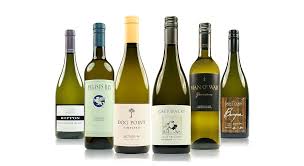 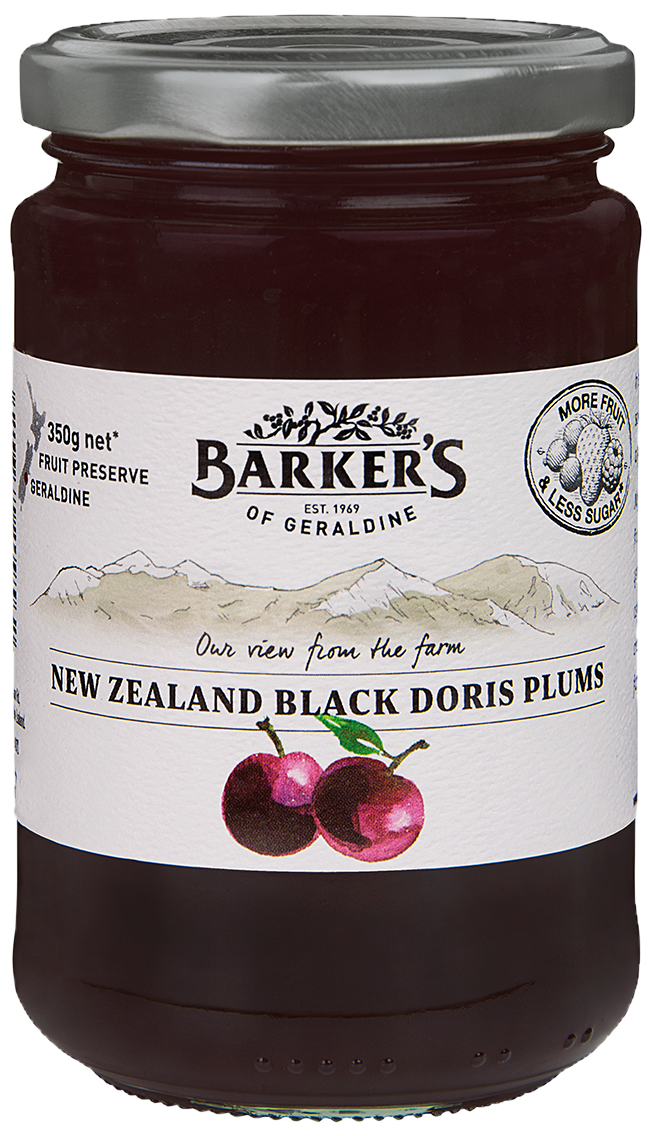 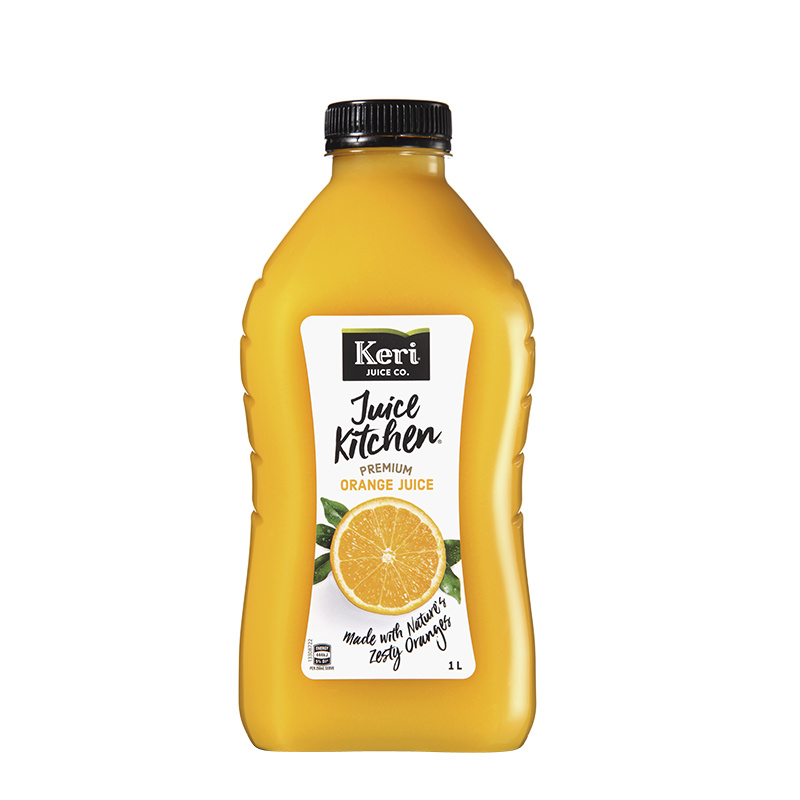 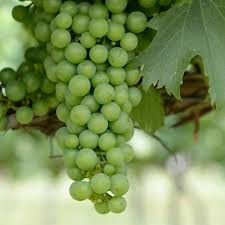 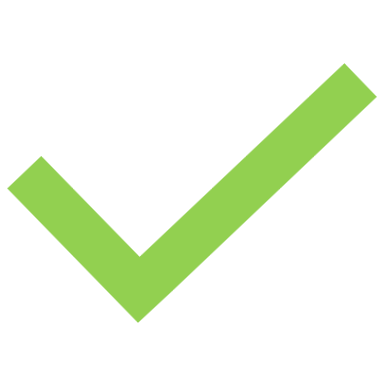 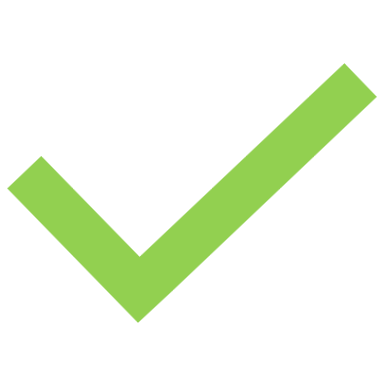 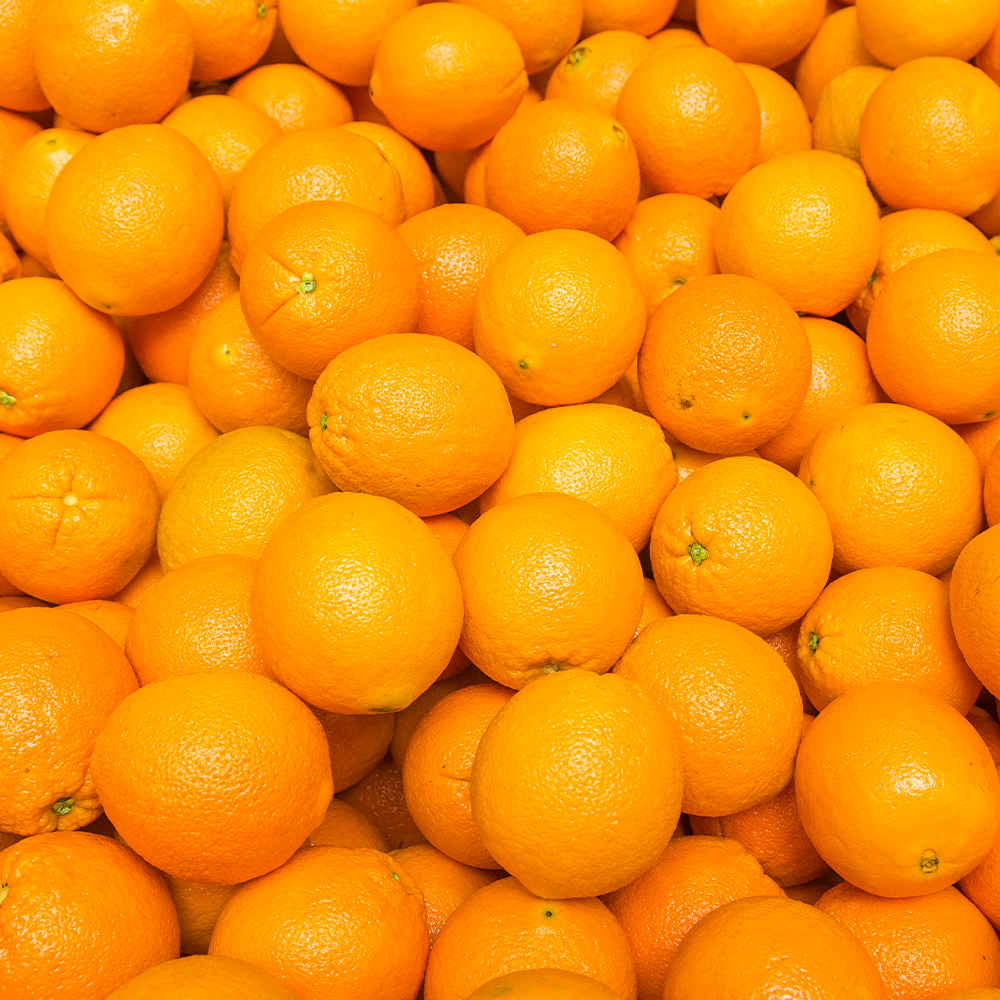 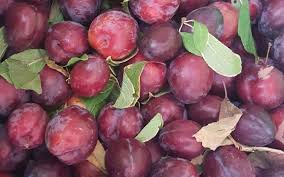 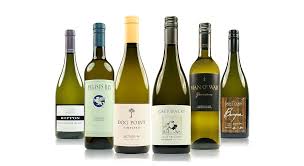 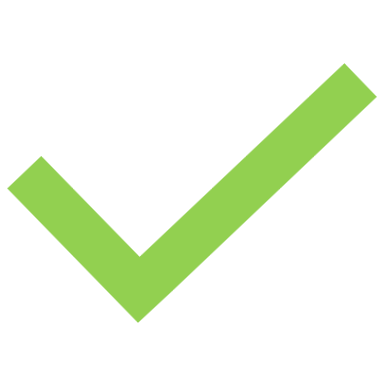 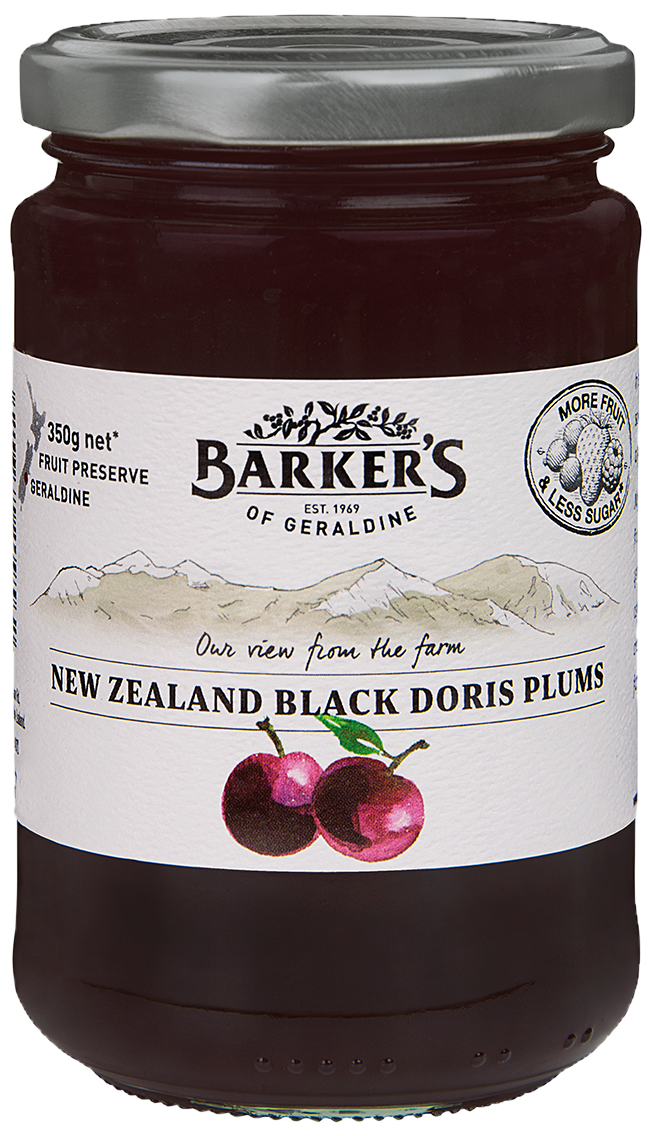 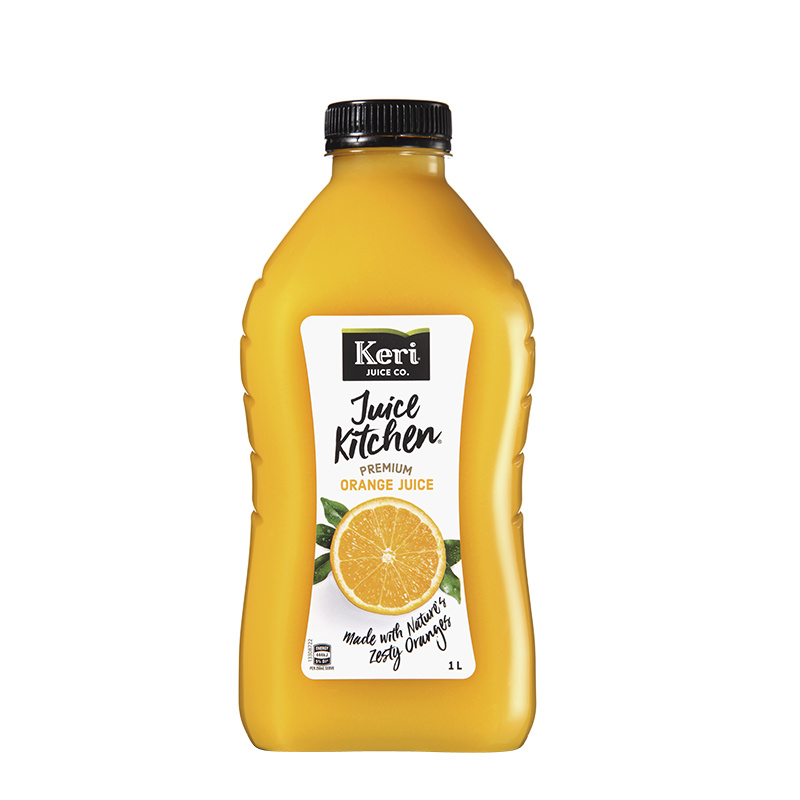 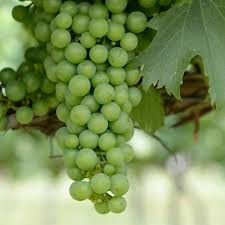 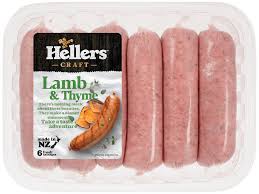 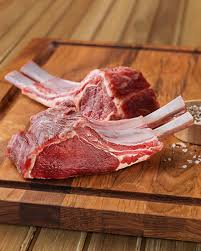 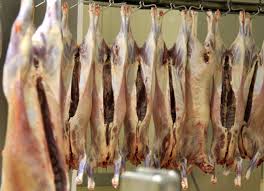 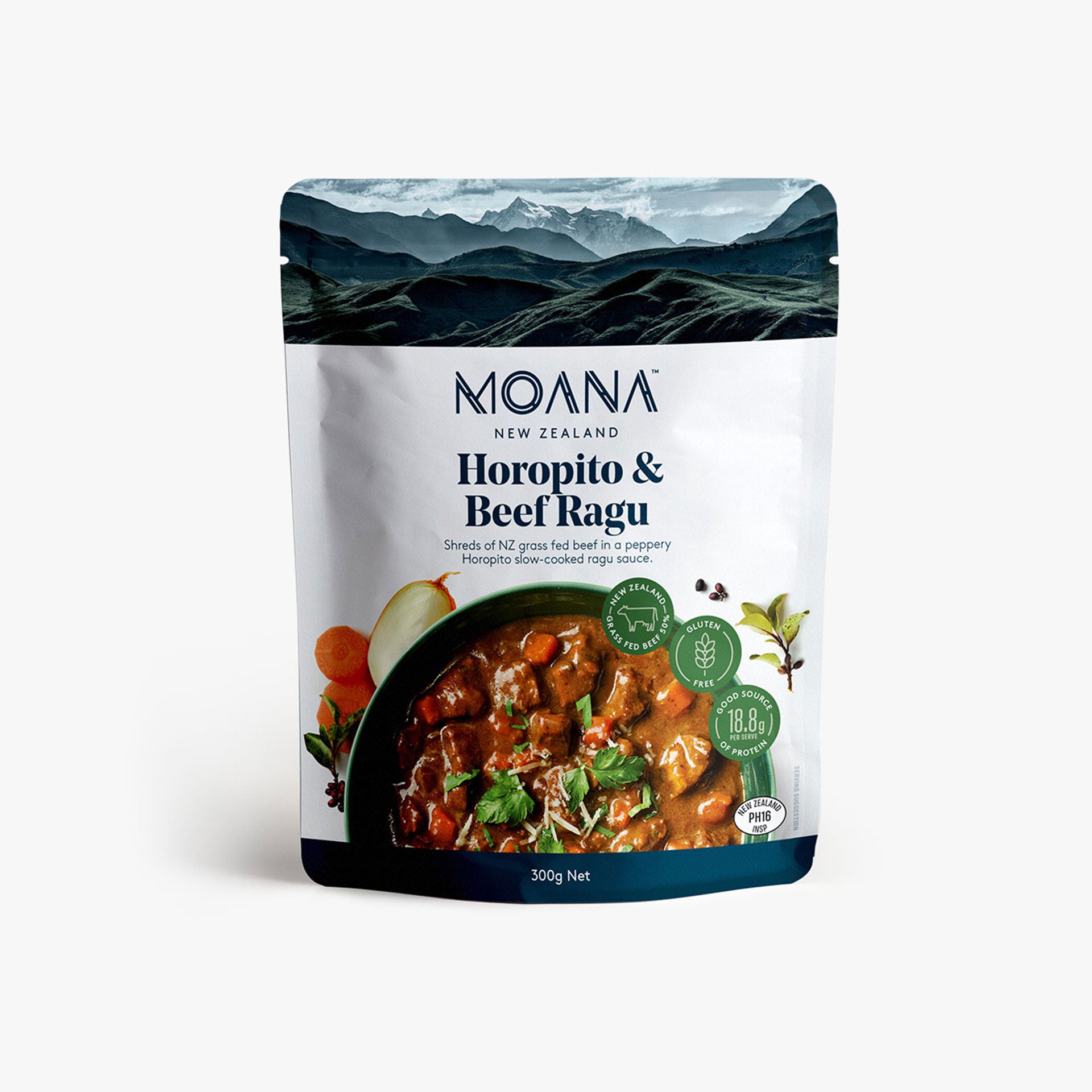 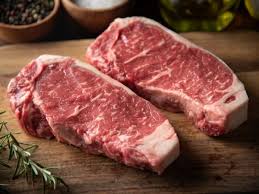 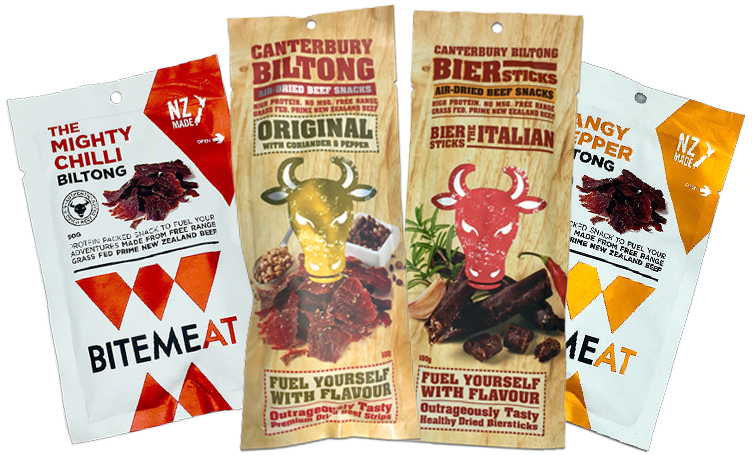 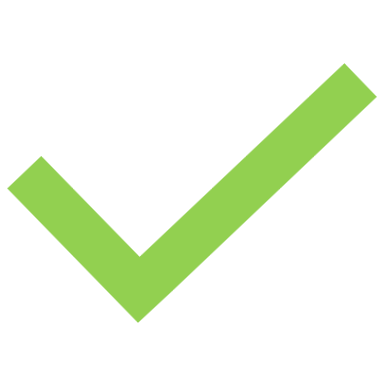 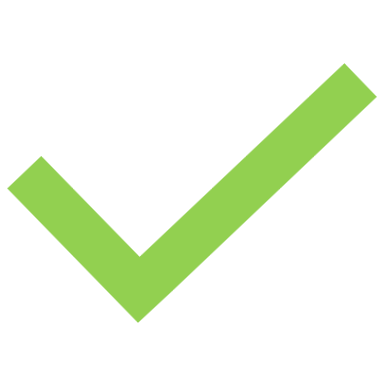 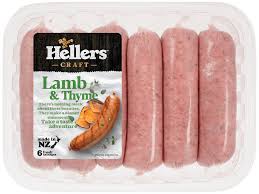 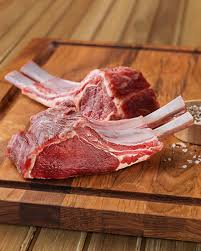 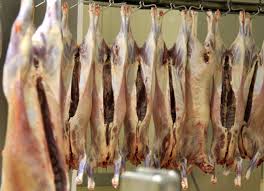 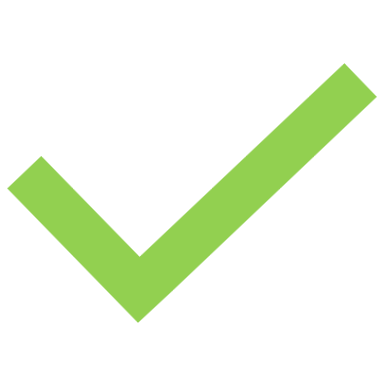 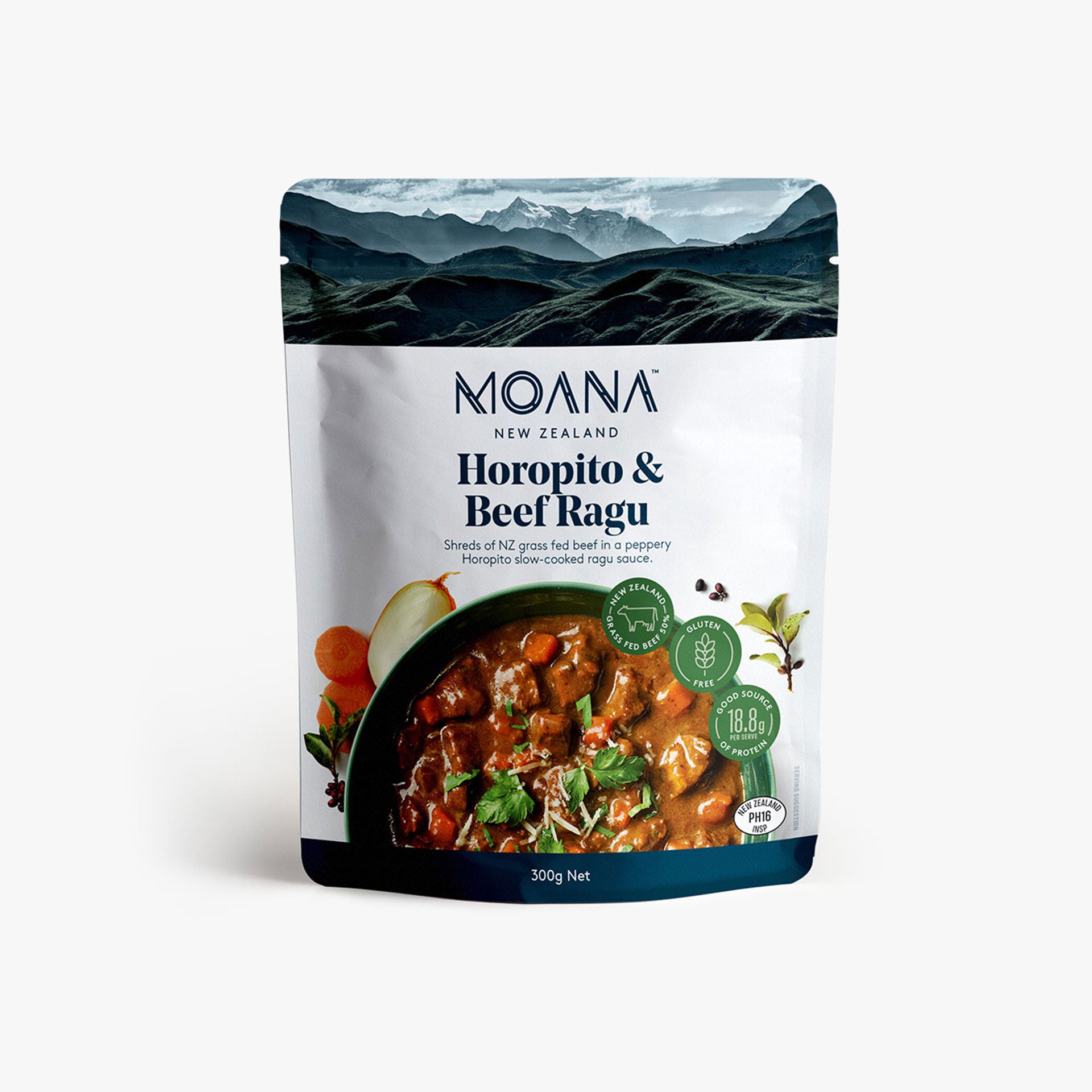 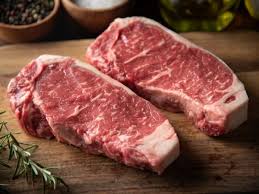 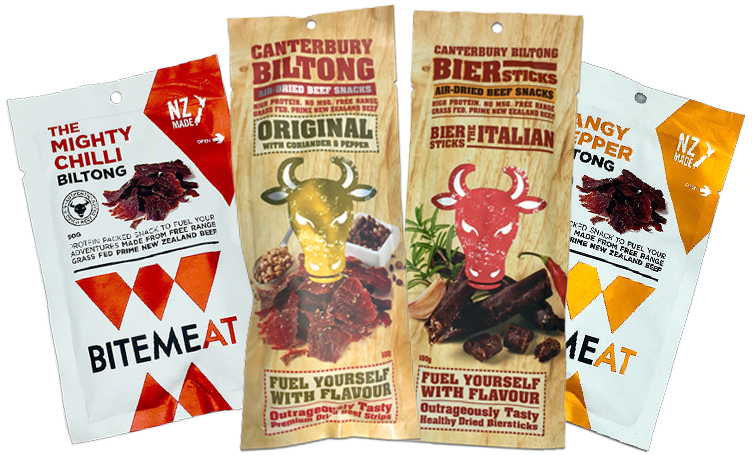 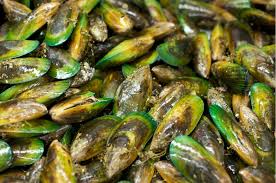 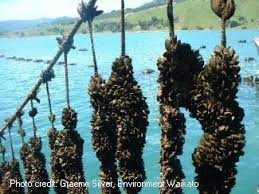 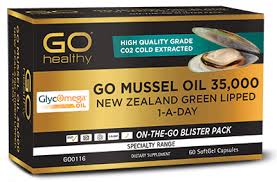 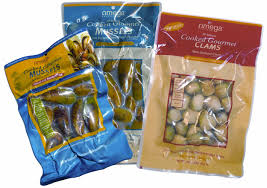 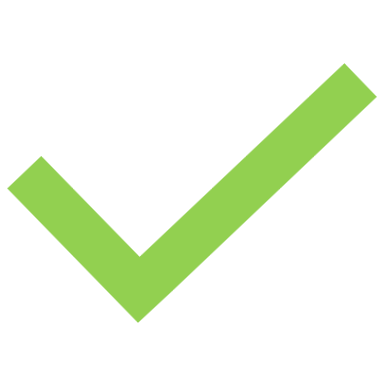 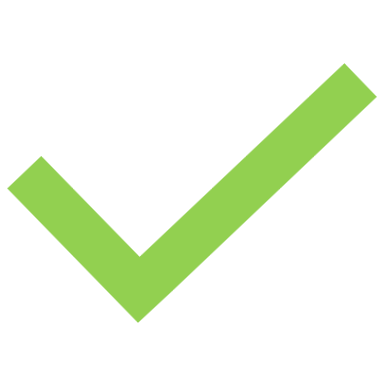 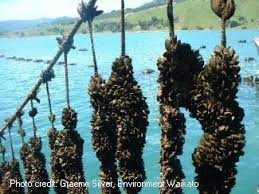 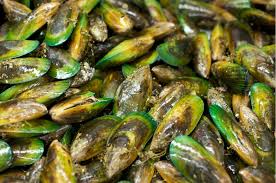 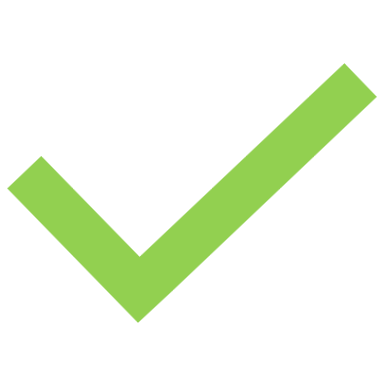 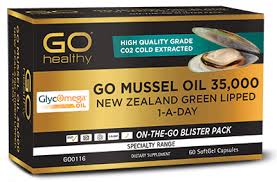 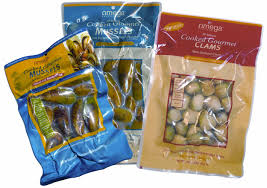 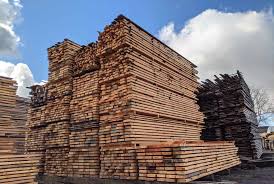 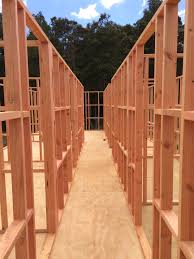 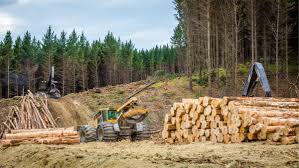 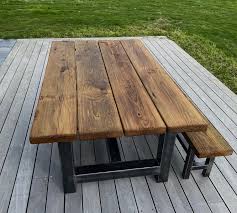 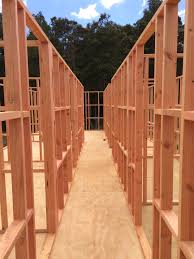 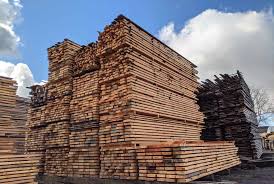 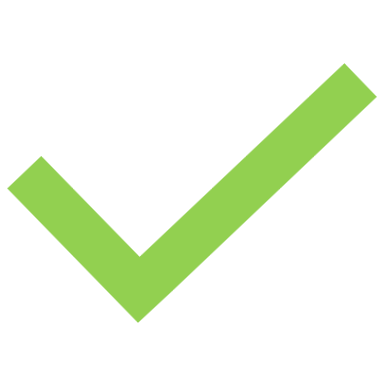 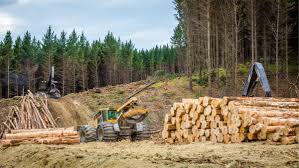 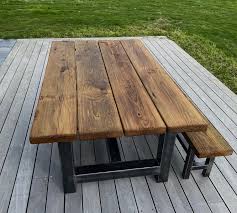 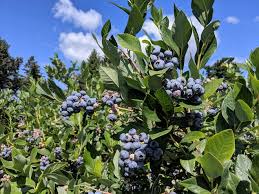 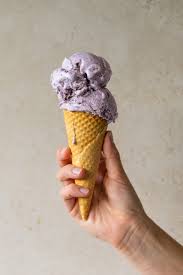 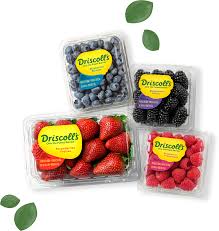 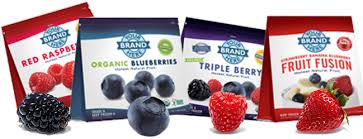 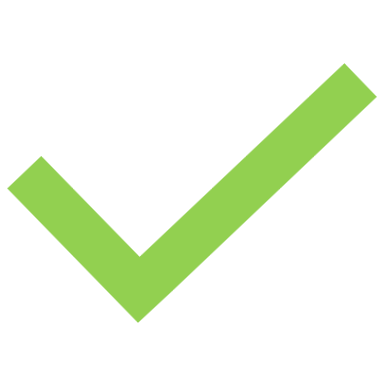 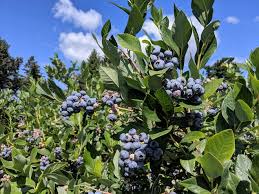 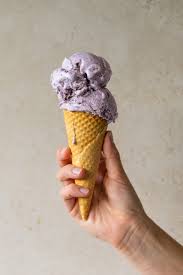 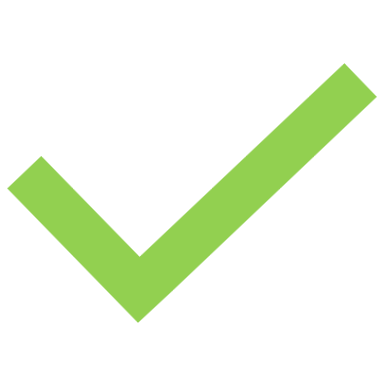 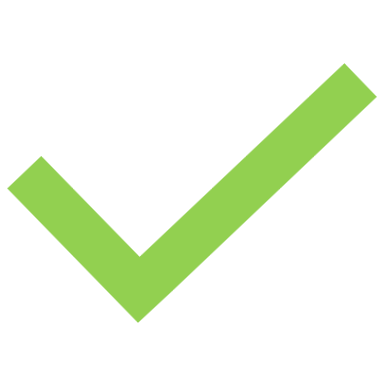 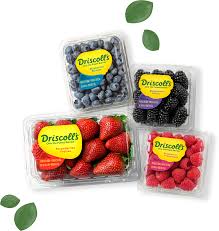 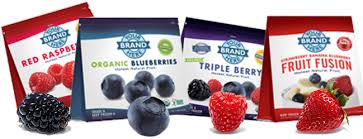 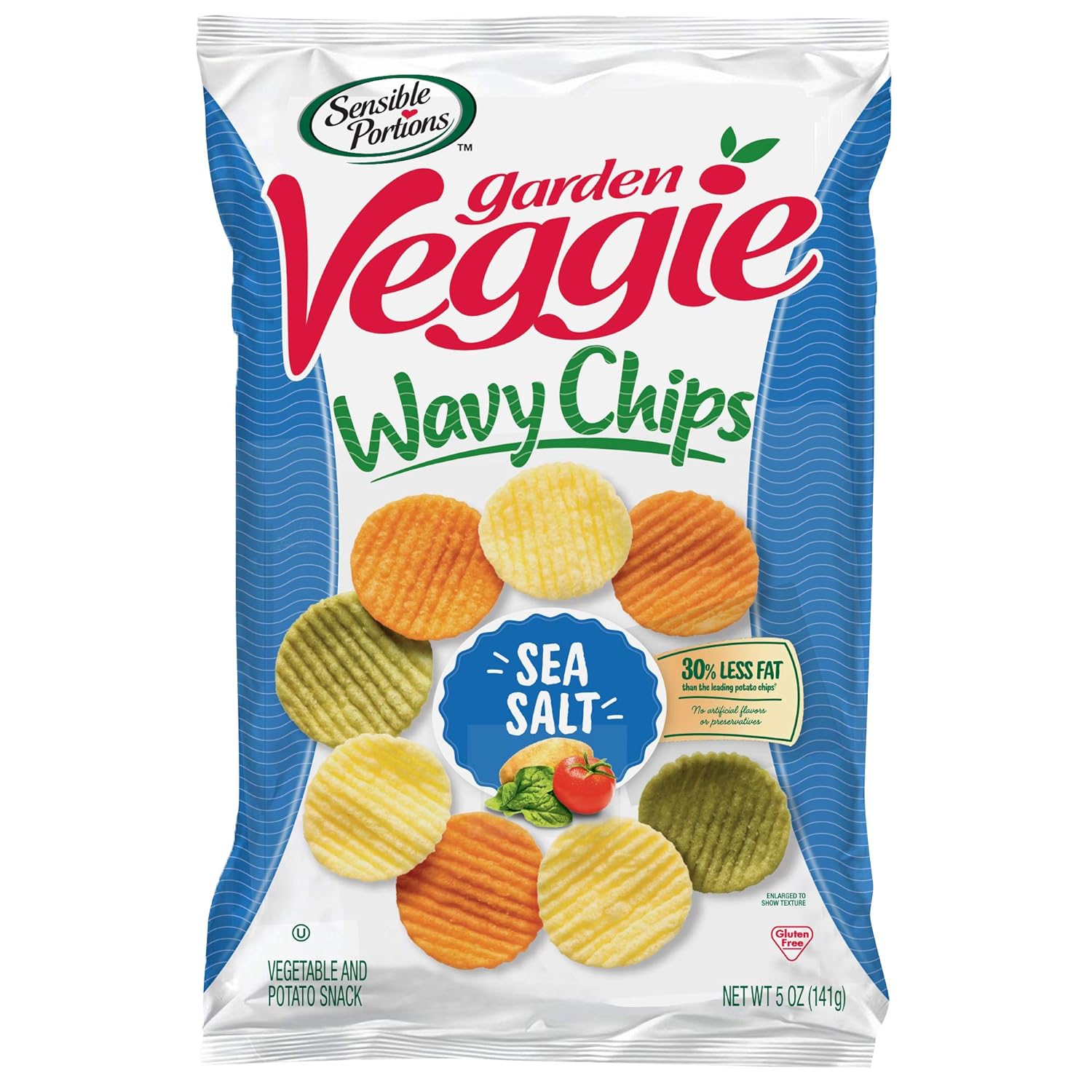 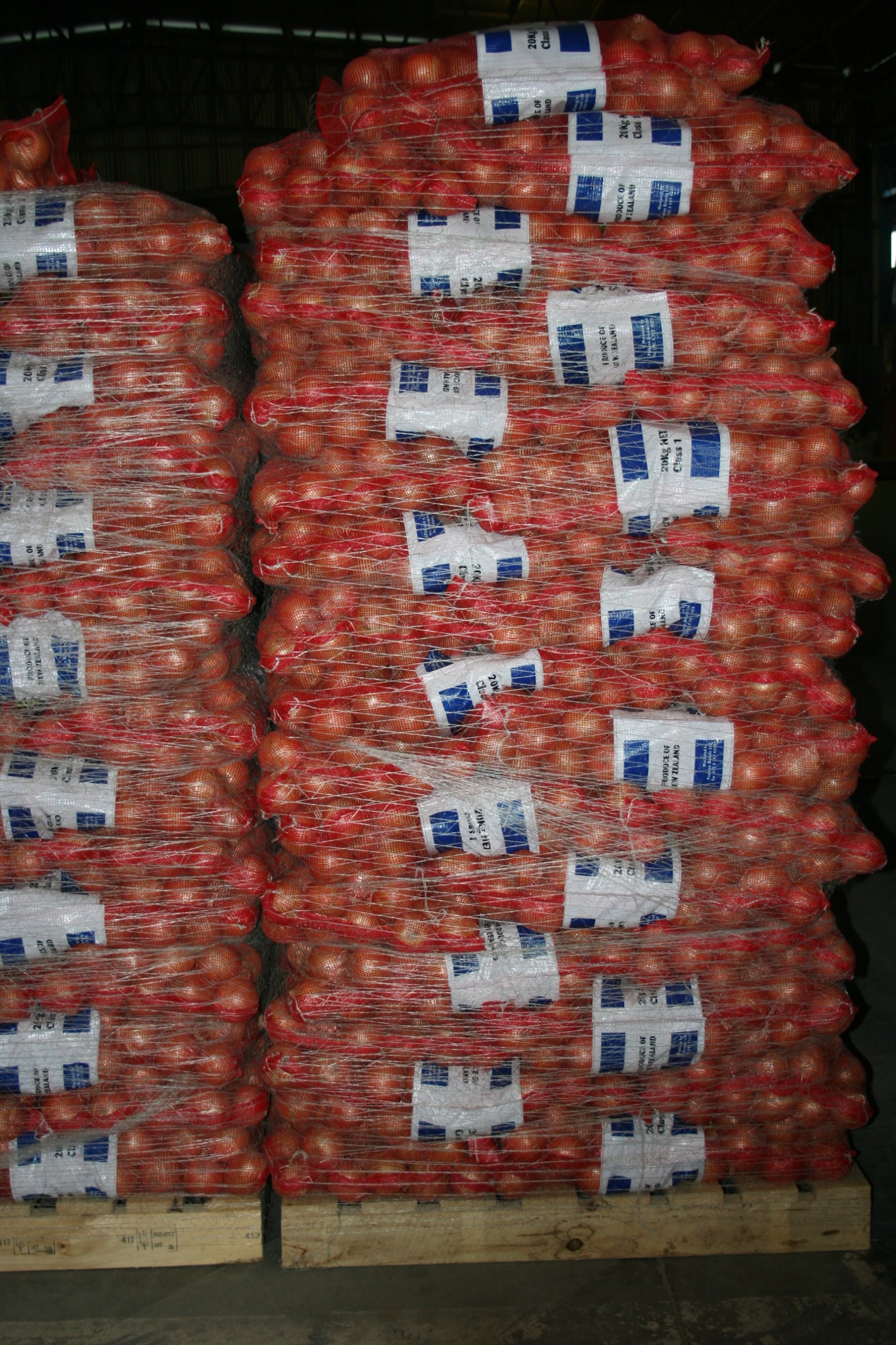 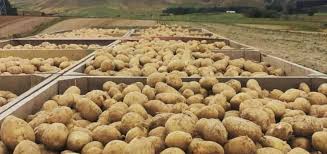 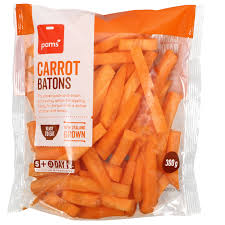 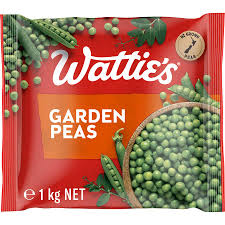 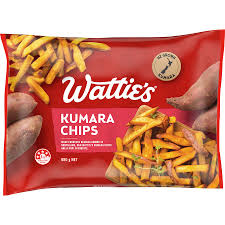 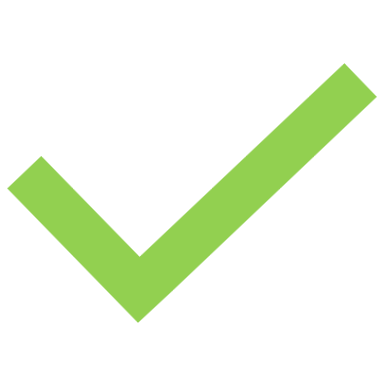 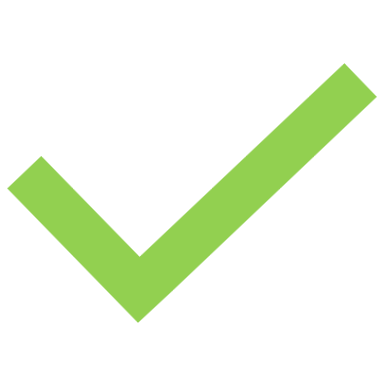 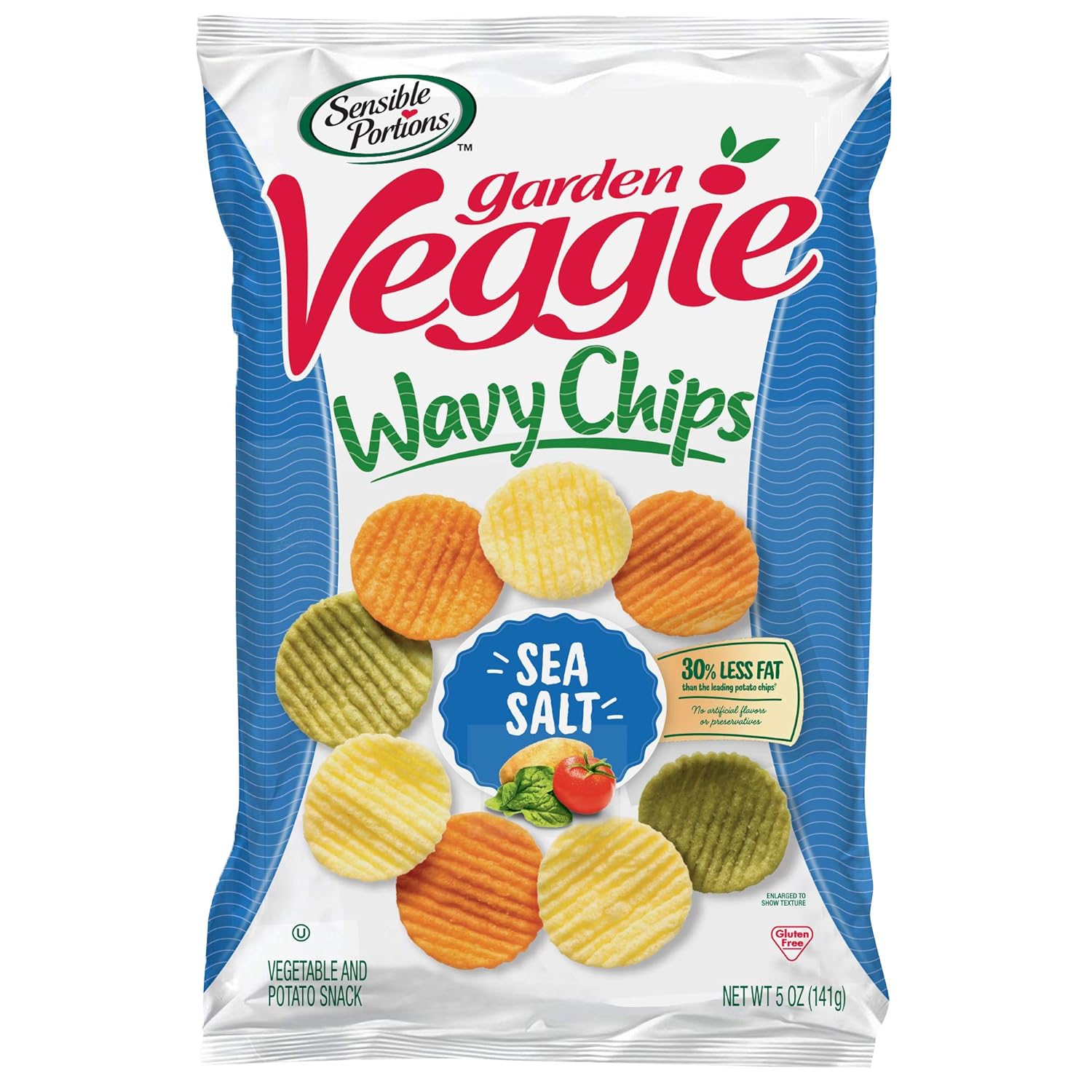 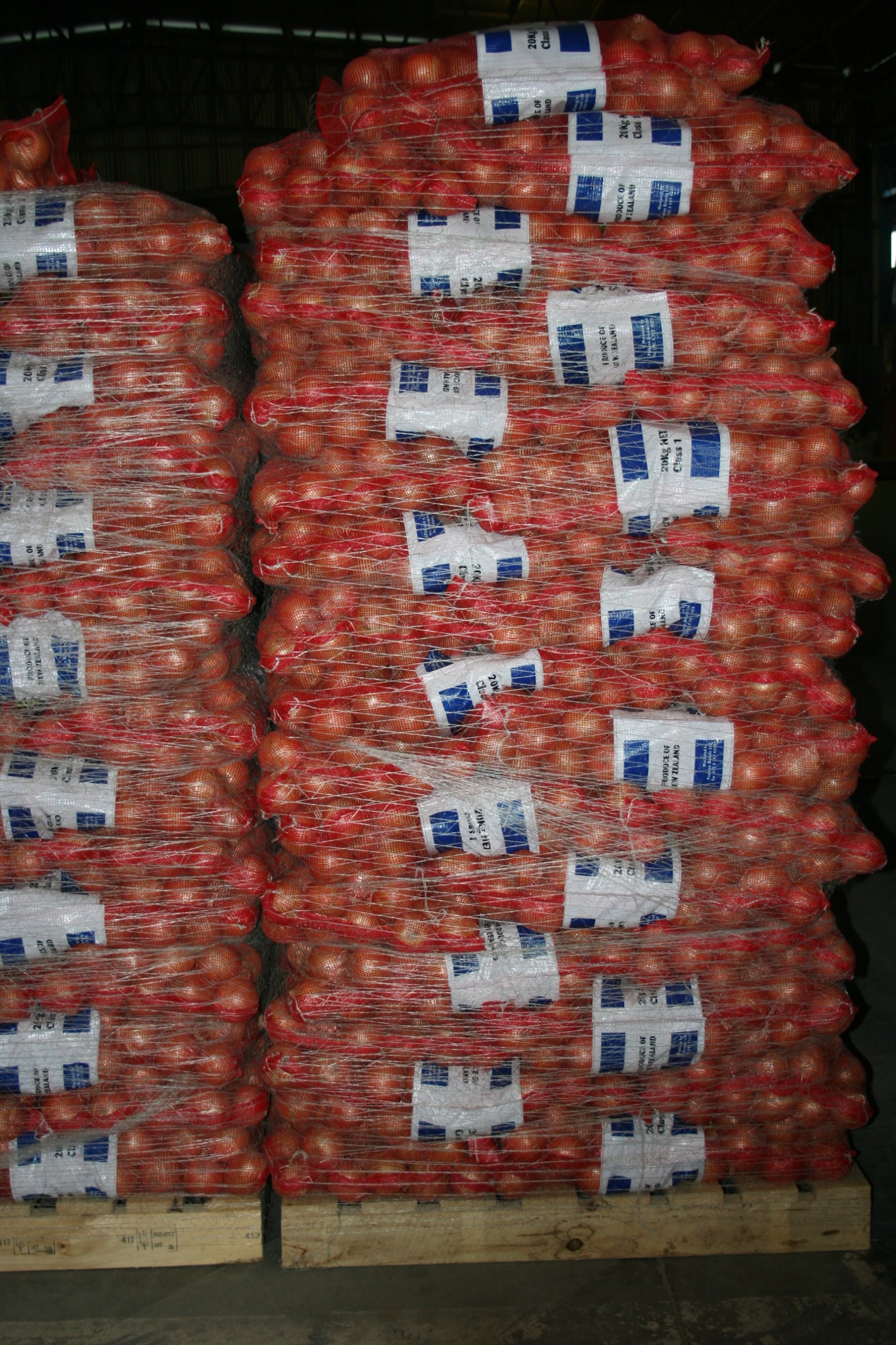 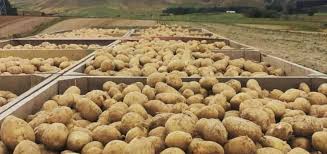 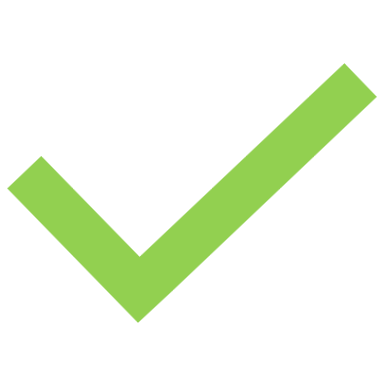 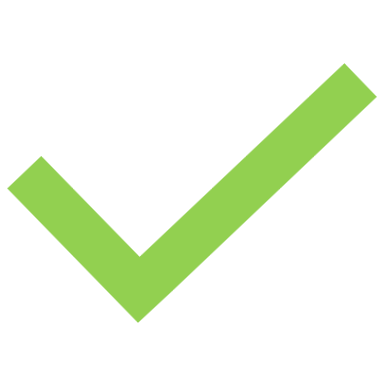 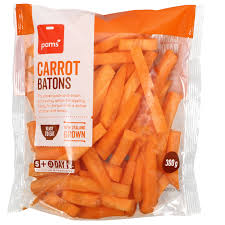 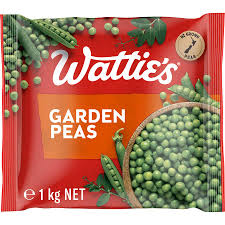 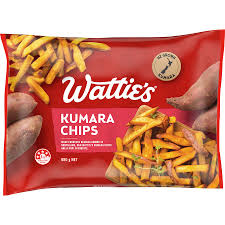 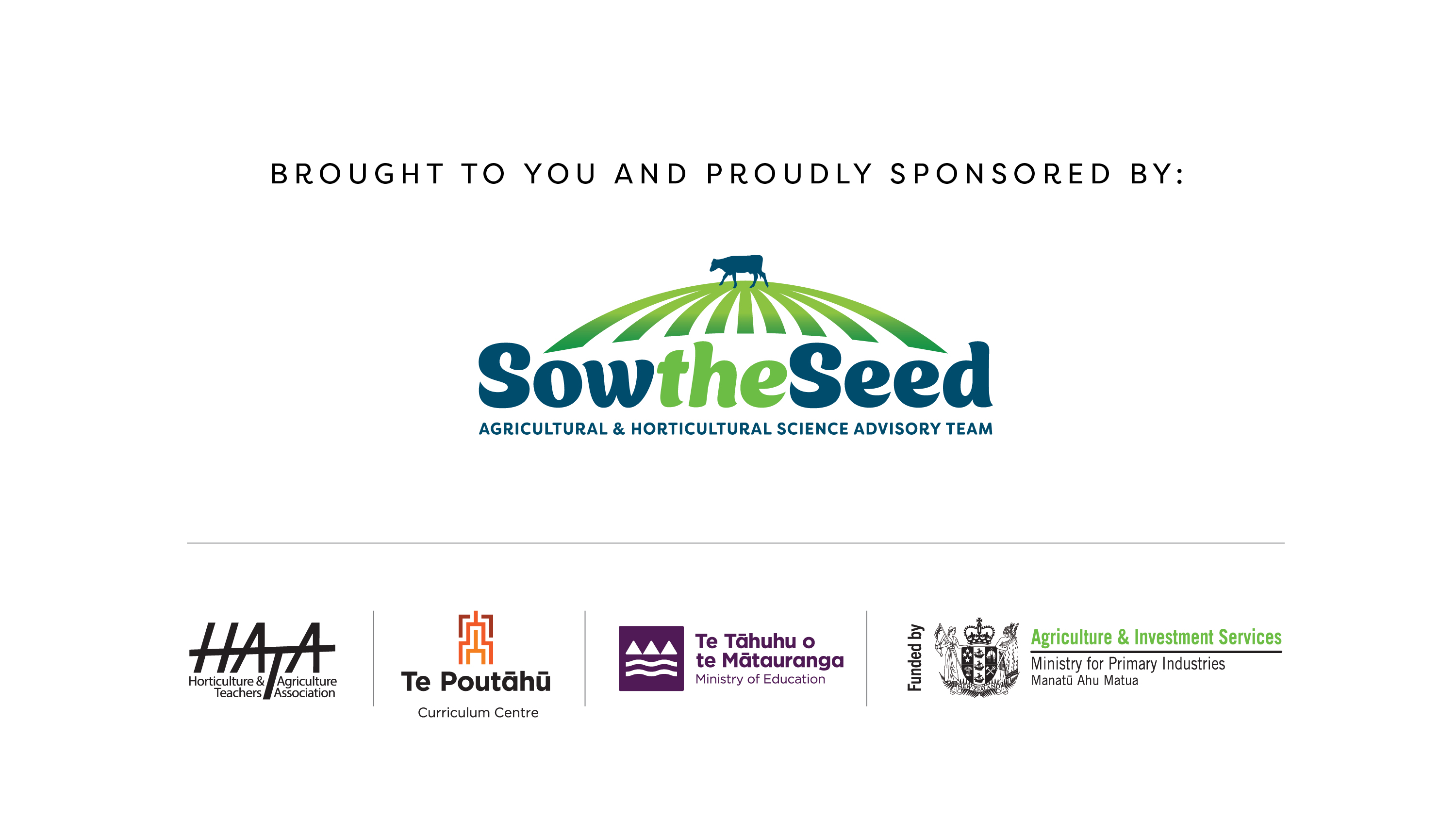